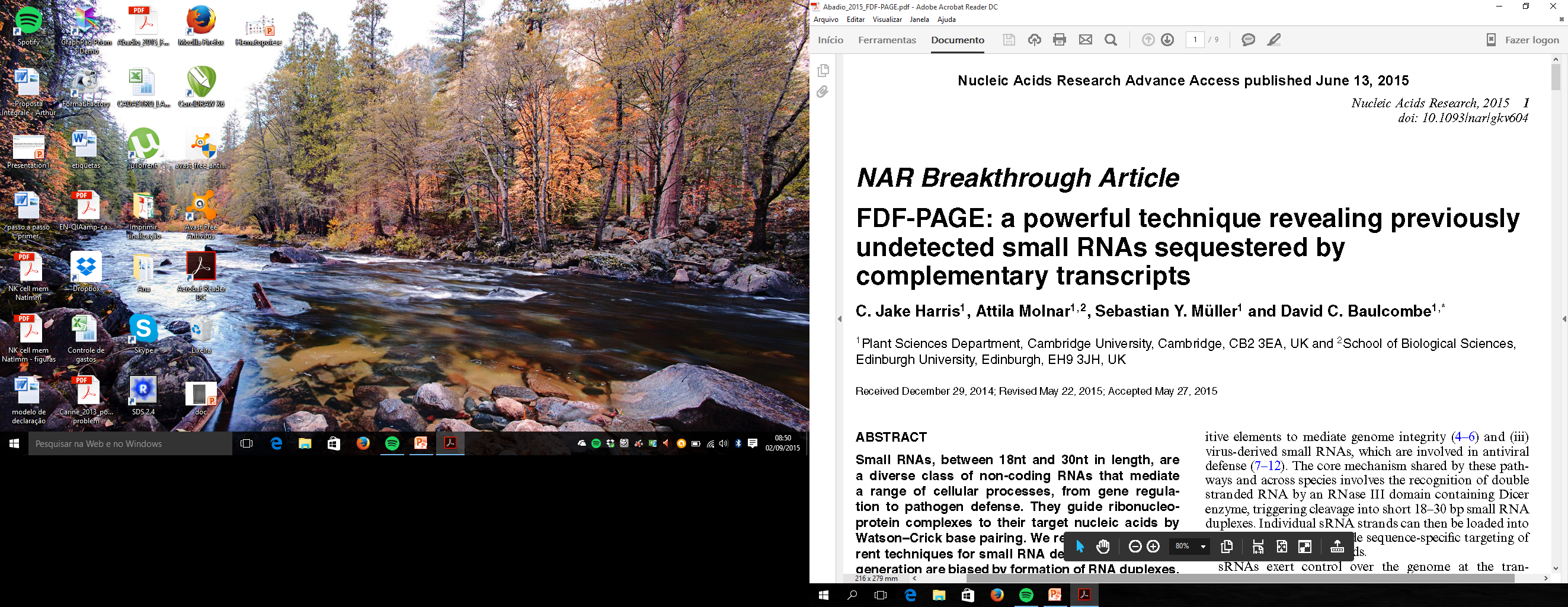 Discente: Abadio Oliveira da Costa Júnior
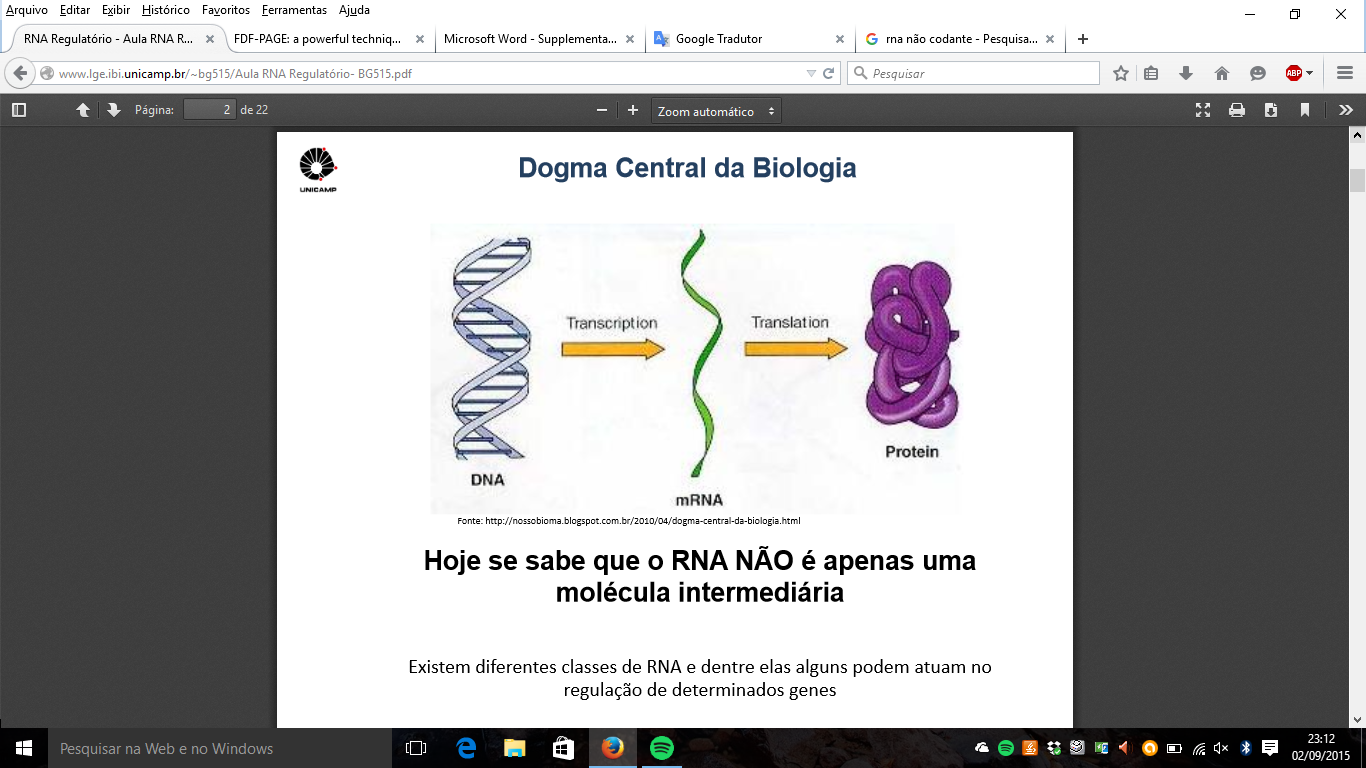 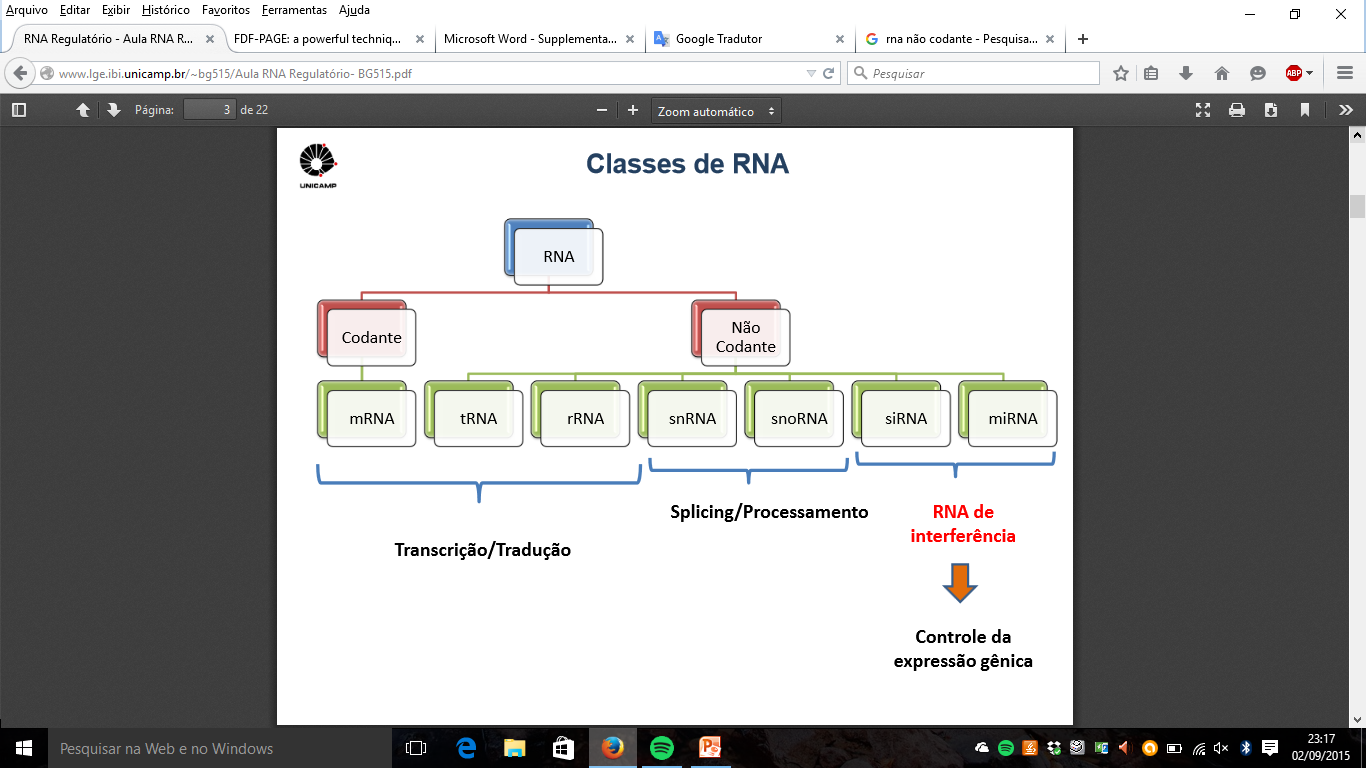 Small RNAs
Regulação genômica por Small RNAs
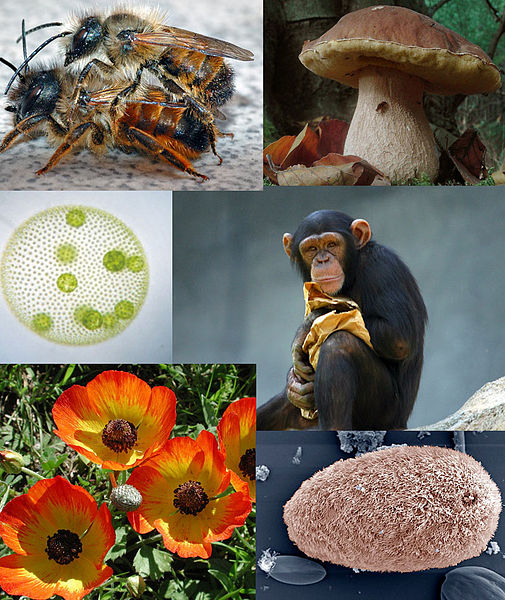 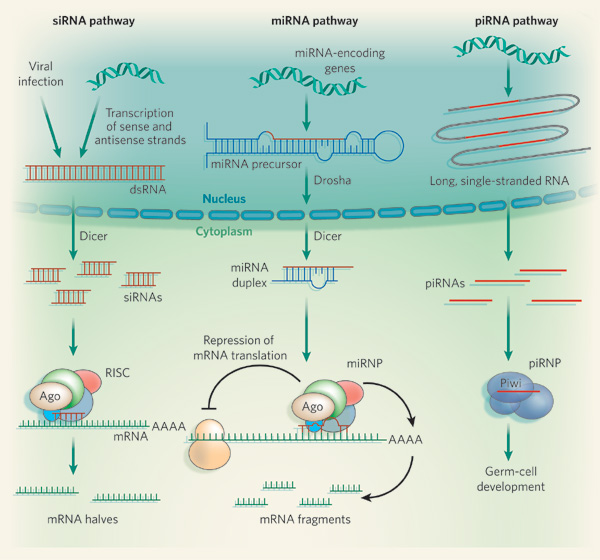 Diferentes tipos de small RNAs
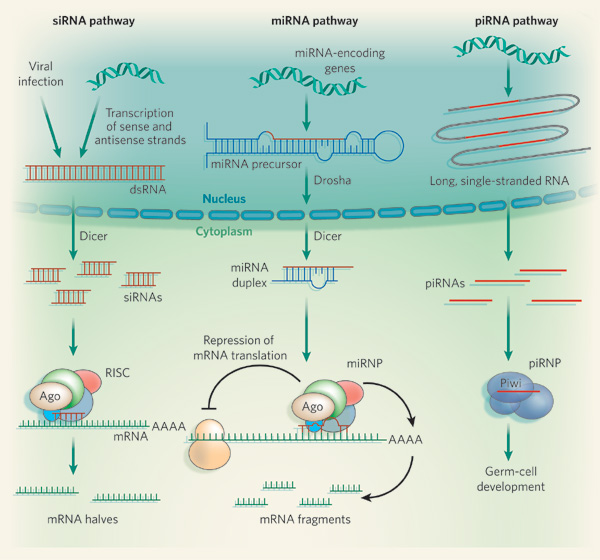 Diferentes tipos de small RNAs
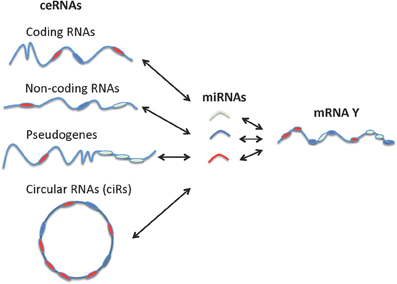 Dificuldades para avaliar as diversas funções de sRNAs
Necessidade de extração de RNA total de amostra tecidual;

Adição de miRNA inibidor pode afetar a detecção de miRNAs complementares;

RNAs genômicos virais podem mascarar a detecção de vsRNA complementar.
METODOLOGIA
Formamida (F) – convencional
Formaldeido-Formamida (FDF)
RNA
RNA
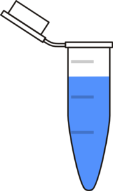 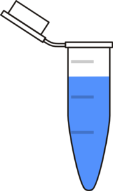 Incubação
65ºC 5-10 min
Incubação
55ºC 15 min
FDE
Formamida + 
EDTA 0.5 mM +
Corantes
FDF
Formaldeido (40%) + Formamida + 
MOPS (MOPS-acetato de sódio-EDTA)
Adição corante a T.A.
Refrigeração
imediata
Eletroforese
(TBE)
Eletroforese
(MOPS)
RNA complementar pode influenciar na detecção por sRNA?
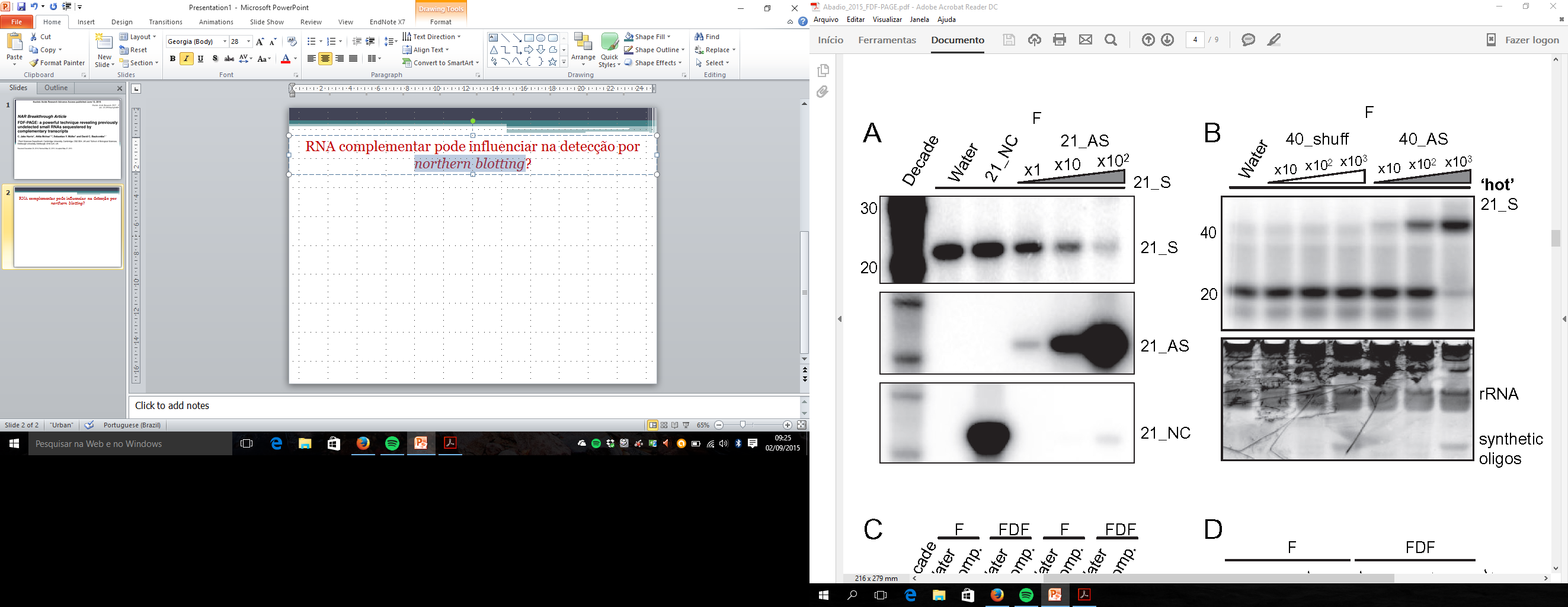 sRNA (21nt)
+
Oligonucleotídeos  21 ou 40 nt
Formamida
Eletroforese
Blotting
21nt sense (21_S)
21nt antisense (21_AS)
21nt não-complementar (21_NC)
RNA complementar pode influenciar na detecção por sRNA?
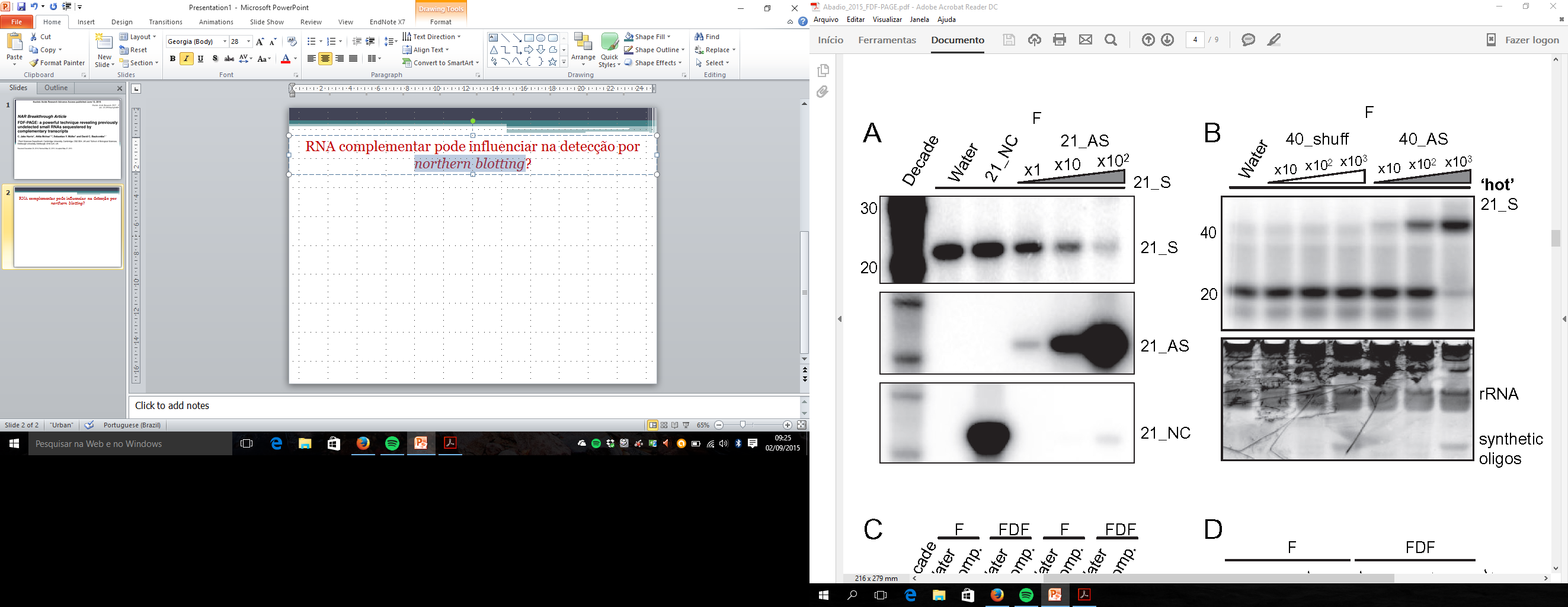 sRNA (21nt)
+
Oligonucleotídeos  21 ou 40 nt
Formamida
Eletroforese
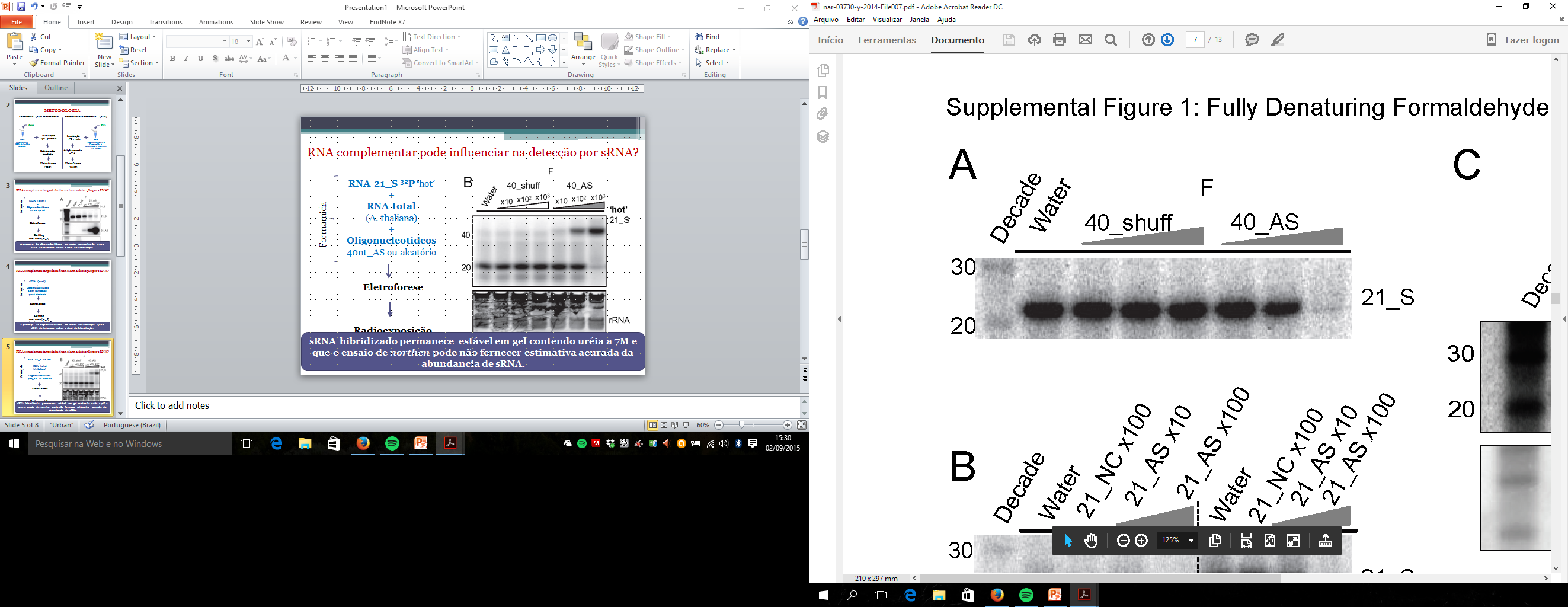 Blotting
21nt sense (21_S)
21nt antisense (21_AS)
21nt não-complementar (21_NC)
RNA complementar pode influenciar na detecção por sRNA?
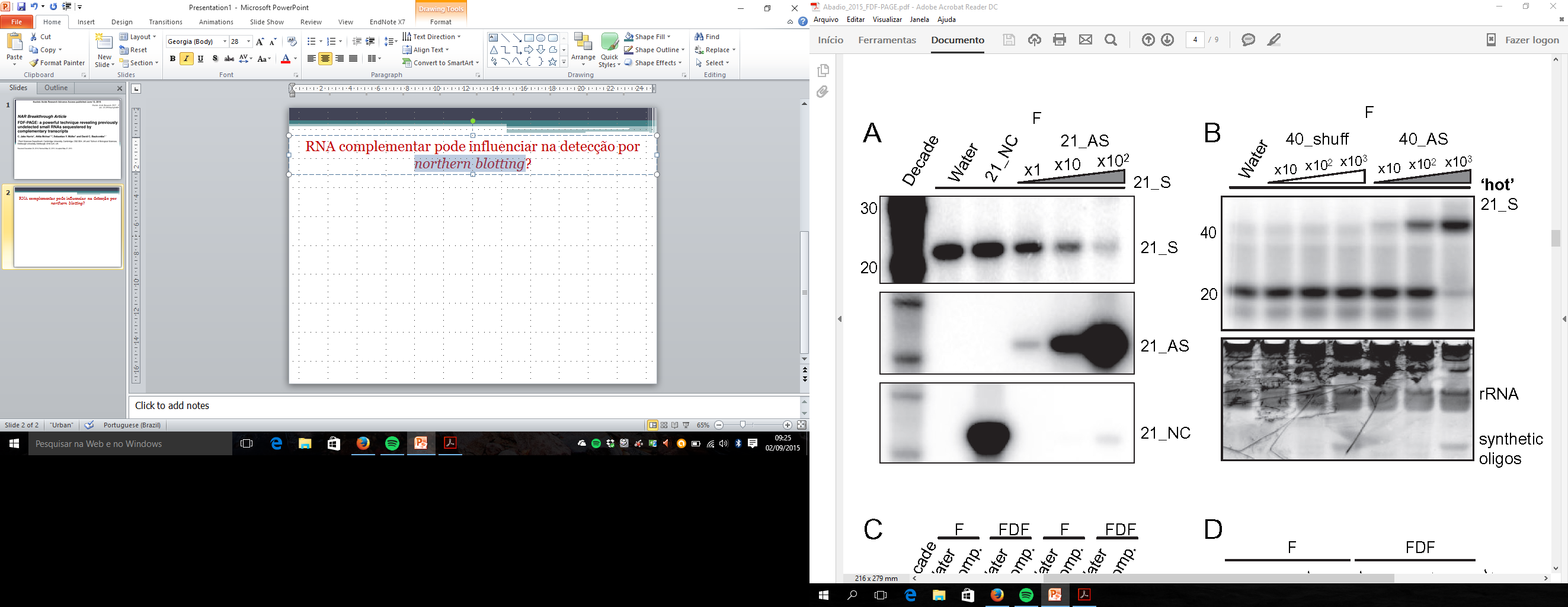 sRNA (21nt)
+
Oligonucleotídeos  21 ou 40 nt
Formamida
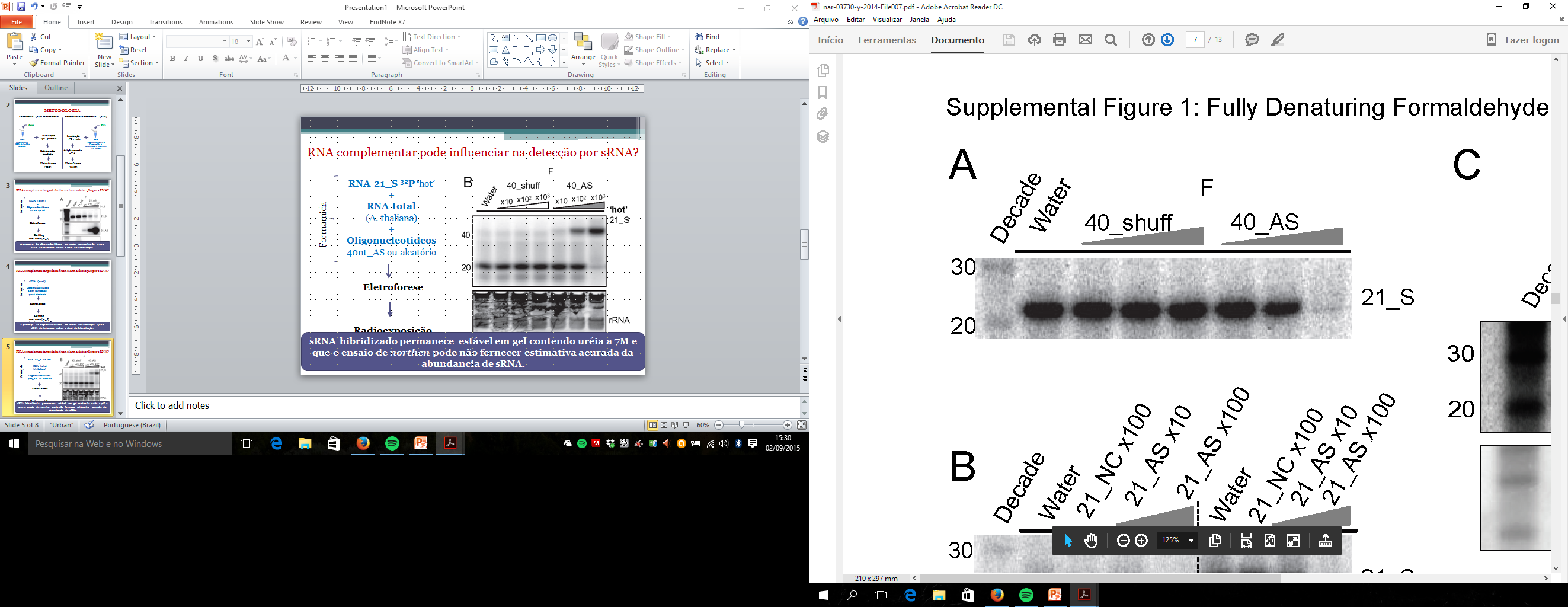 Eletroforese
Blotting
21nt sense (21_S)
21nt antisense (21_AS)
21nt não-complementar (21_NC)
A presença de RNA complementar interfere na clonagem de sRNA?
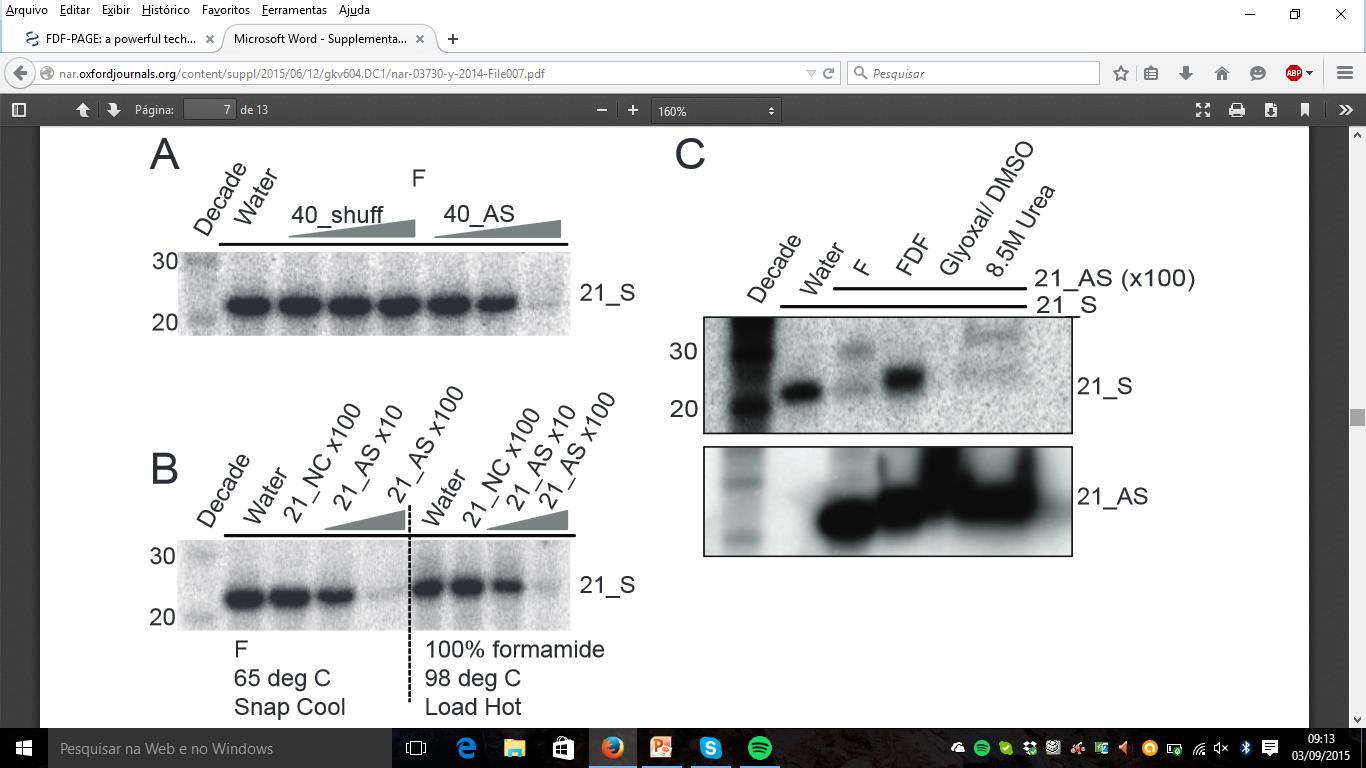 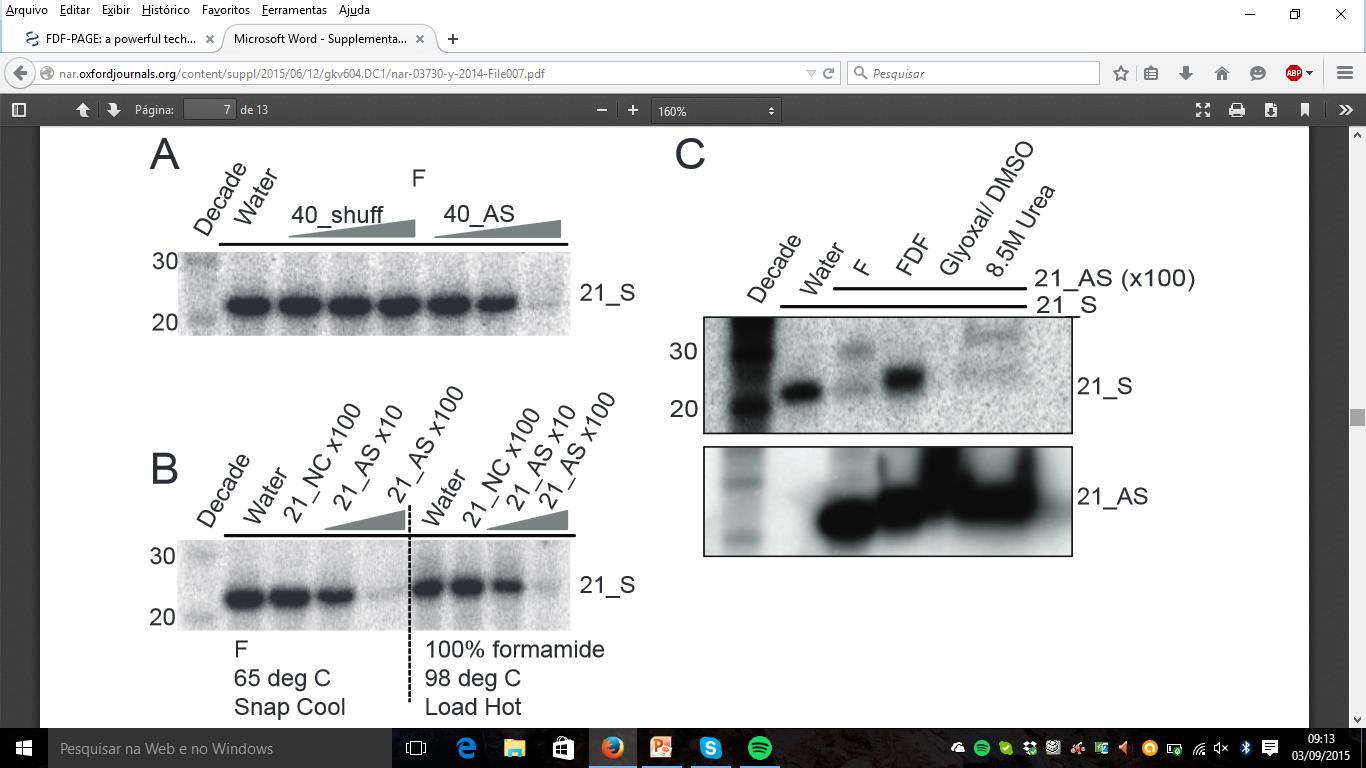 A presença de RNA complementar interfere na clonagem de sRNA?
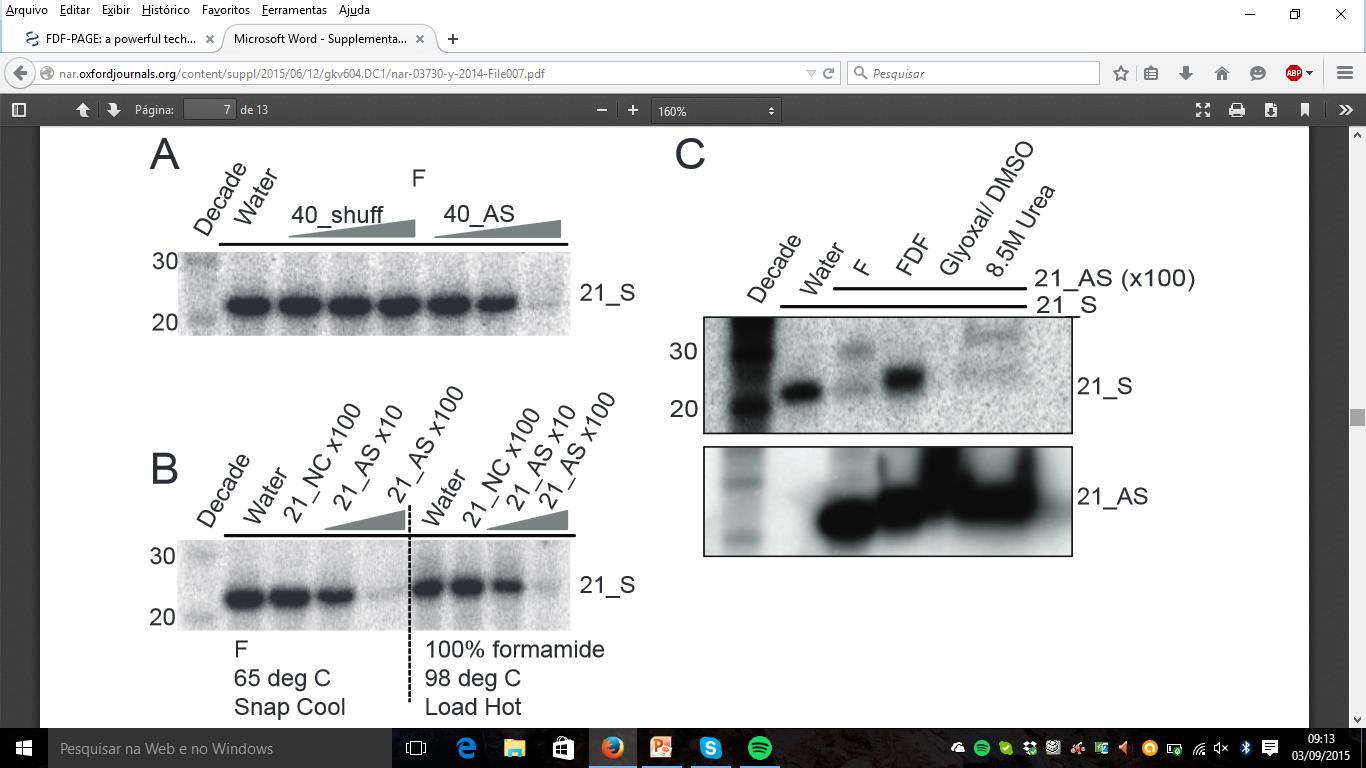 A presença de oligonucleotídeos em maior concentração que o sRNA de interesse reduz o sinal de hibridização.
RNA complementar pode influenciar na detecção por sRNA?
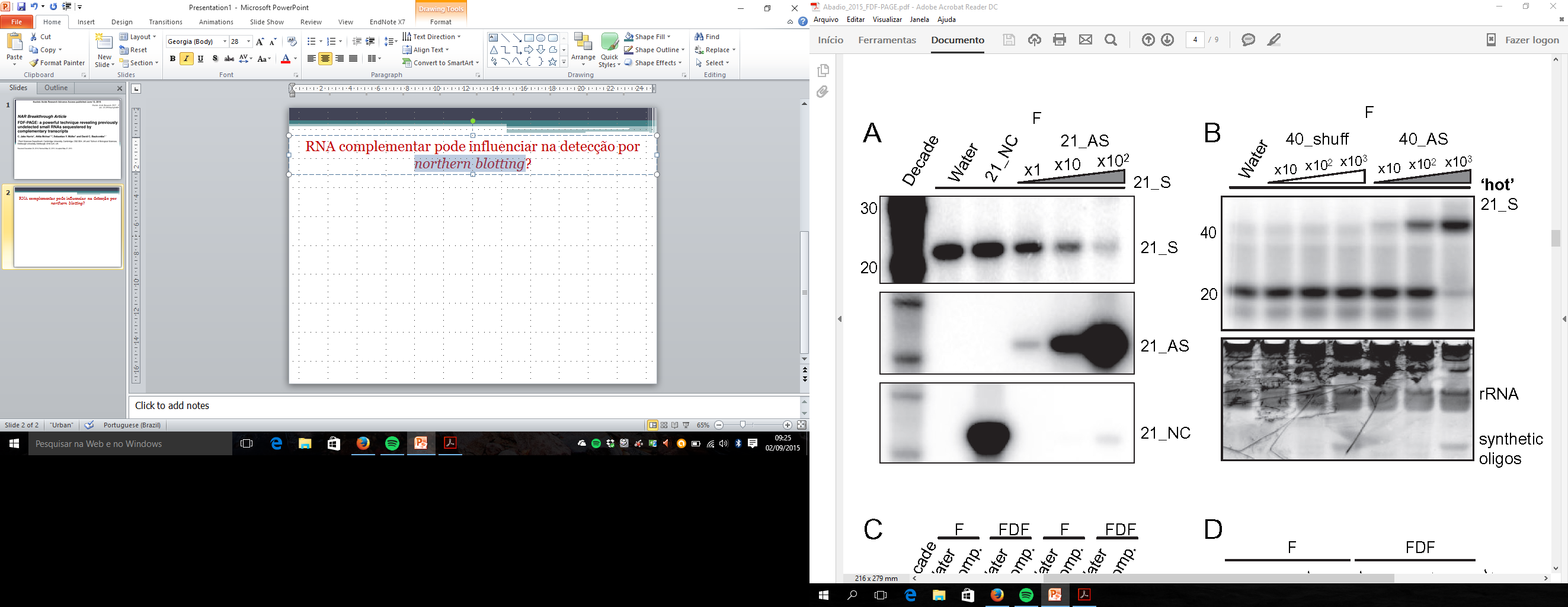 RNA 21_S 32P ‘hot’
+
RNA total 
(A. thaliana)
+
Oligonucleotídeos 40nt_AS ou aleatório
Formamida
Eletroforese
Radioexposição
RNA complementar pode influenciar na detecção por sRNA?
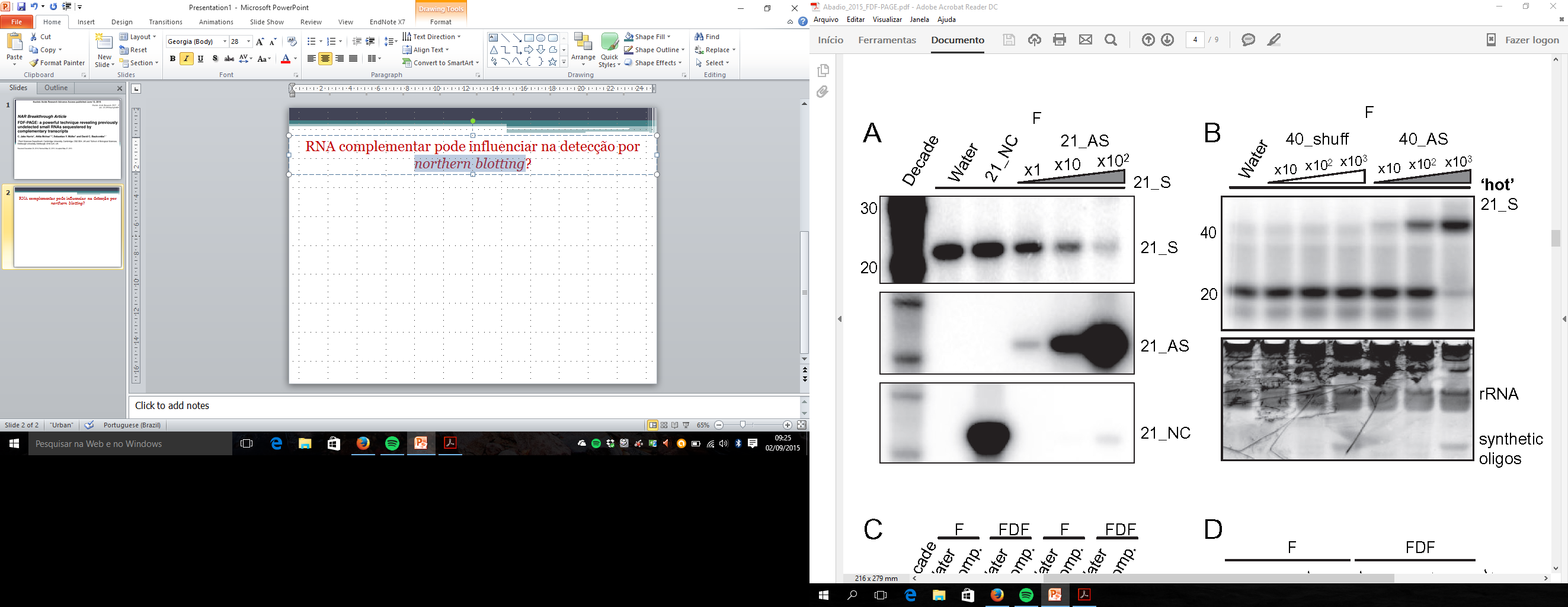 RNA 21_S 32P ‘hot’
+
RNA total 
(A. thaliana)
+
Oligonucleotídeos 40nt_AS ou aleatório
Formamida
Eletroforese
Radioexposição
sRNA hibridizado permanece  estável em gel contendo uréia a 7M e que o ensaio de northen pode não fornecer estimativa acurada da abundancia de sRNA.
Como resolver o problema de sequestro do sRNA?
Formamida
FDF
RNA 
Formamida + uréia + Glioxal/DMSO
RNA 
Tampão FDF
Aquecimento
(50ºC)
Fervura
(98ºC)
Eletroforese
(MOPS)
Eletroforese
Blotting
21nt sense (21_S)
21nt antisense (21_AS)
Como resolver o problema de sequestro do sRNA?
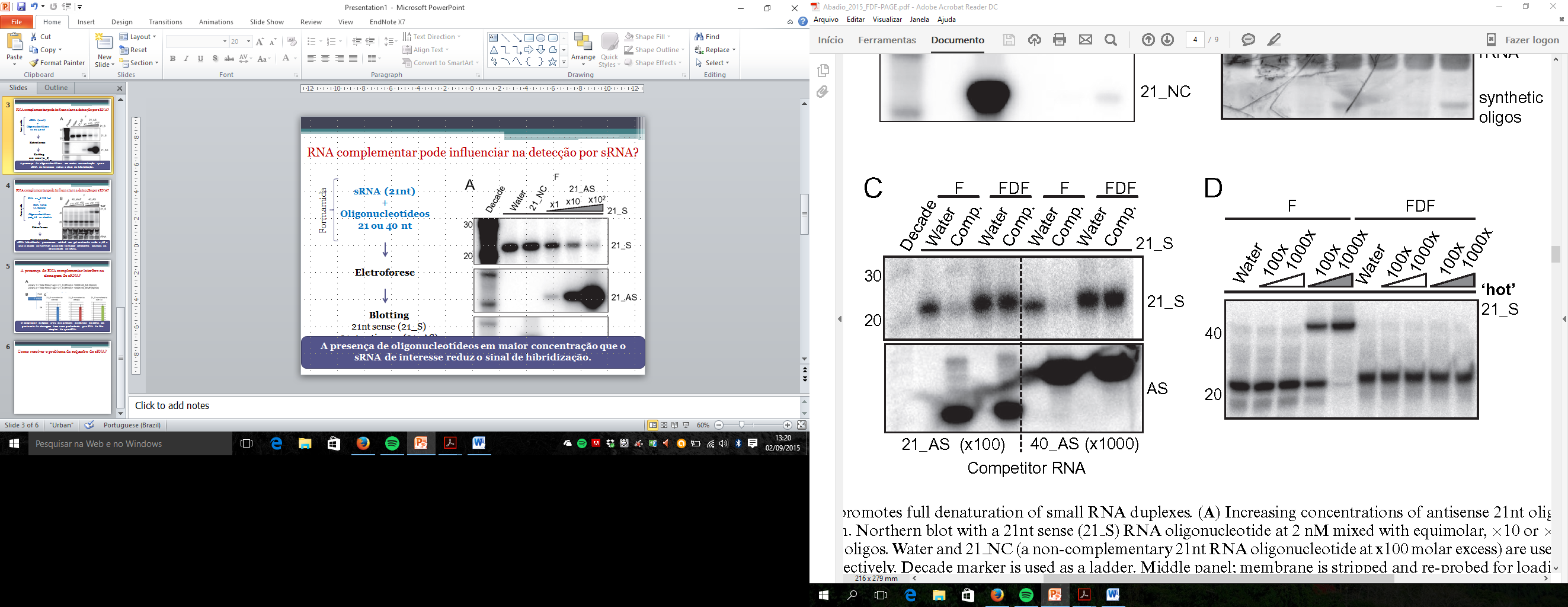 Como resolver o problema de sequestro do sRNA?
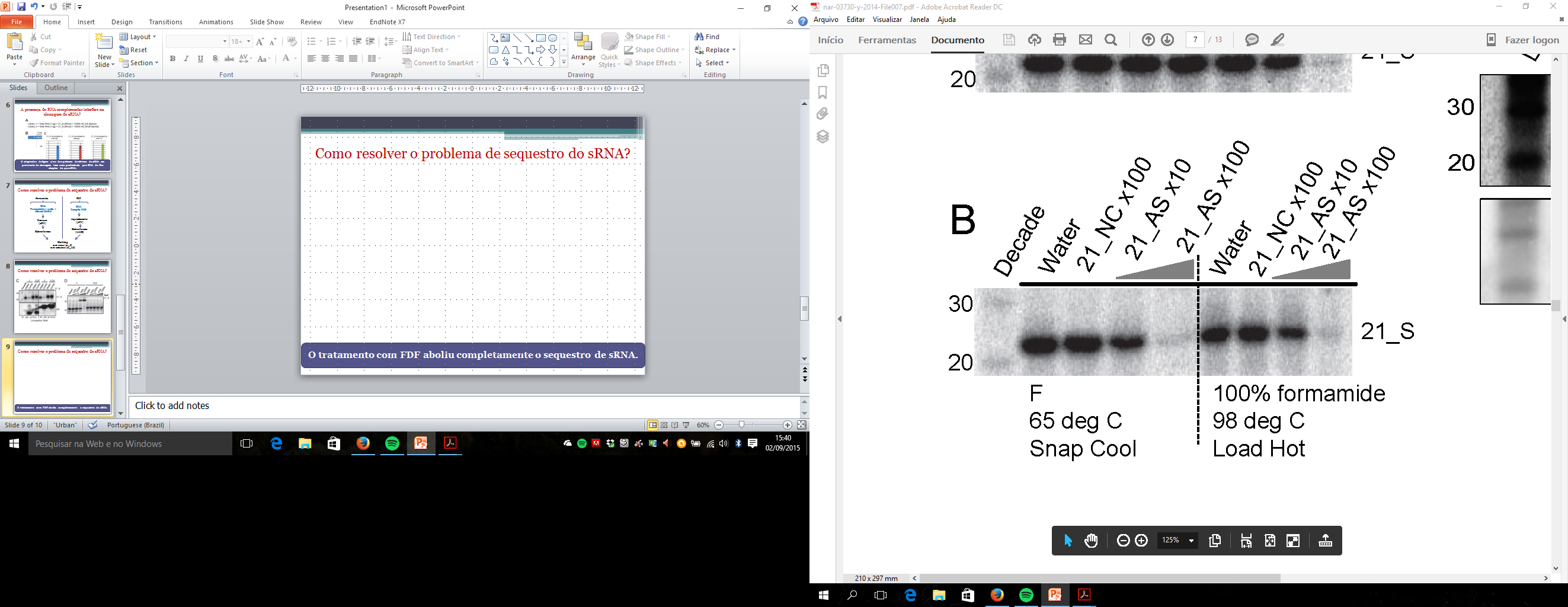 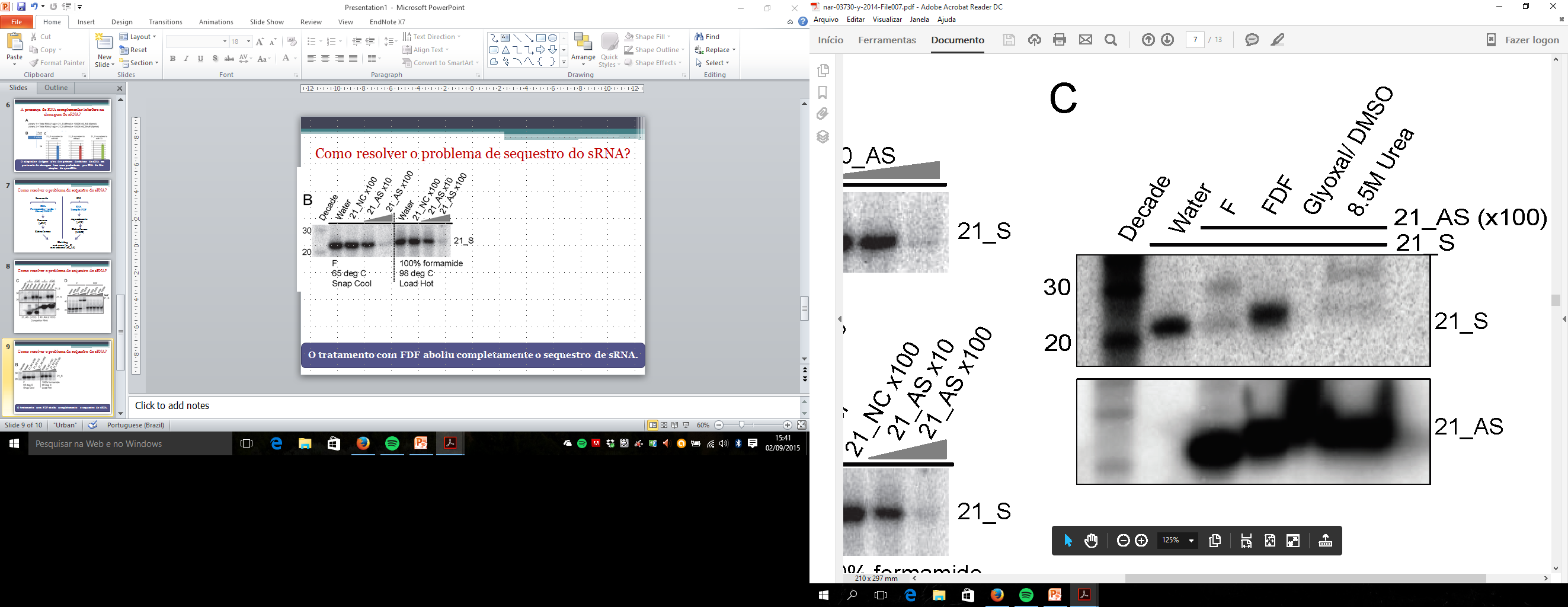 Como resolver o problema de sequestro do sRNA?
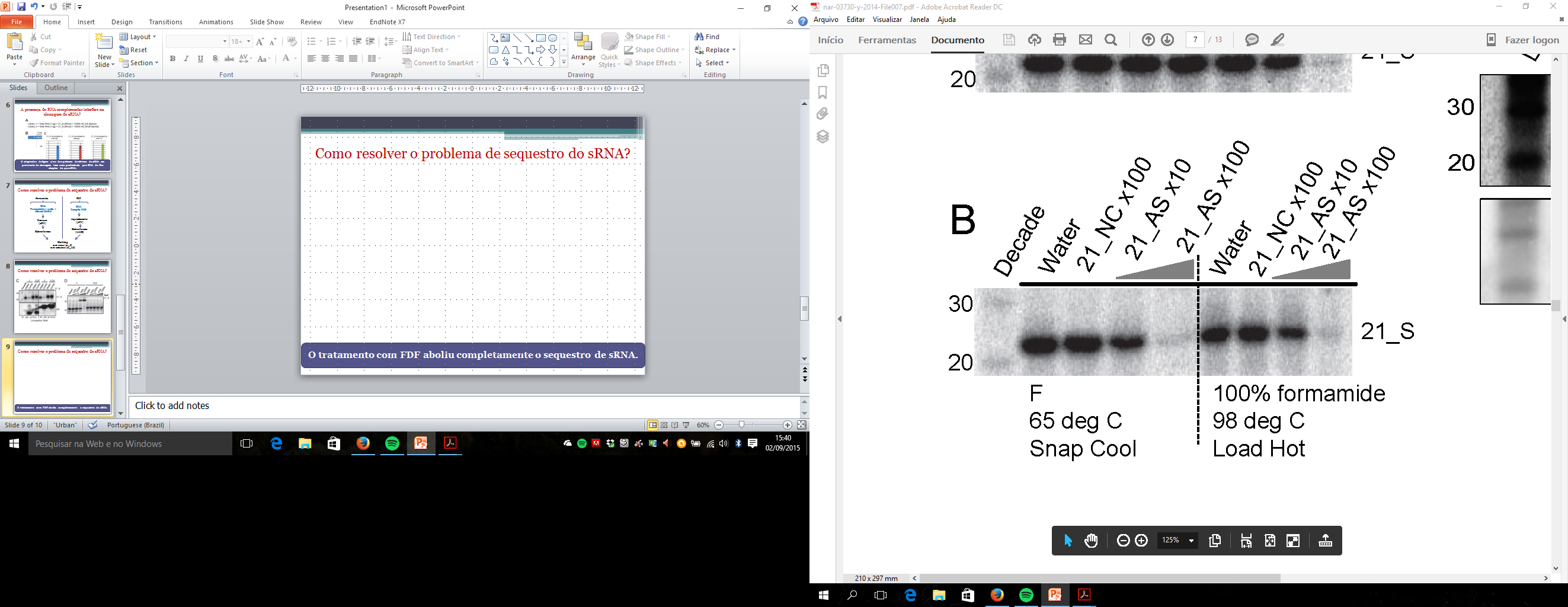 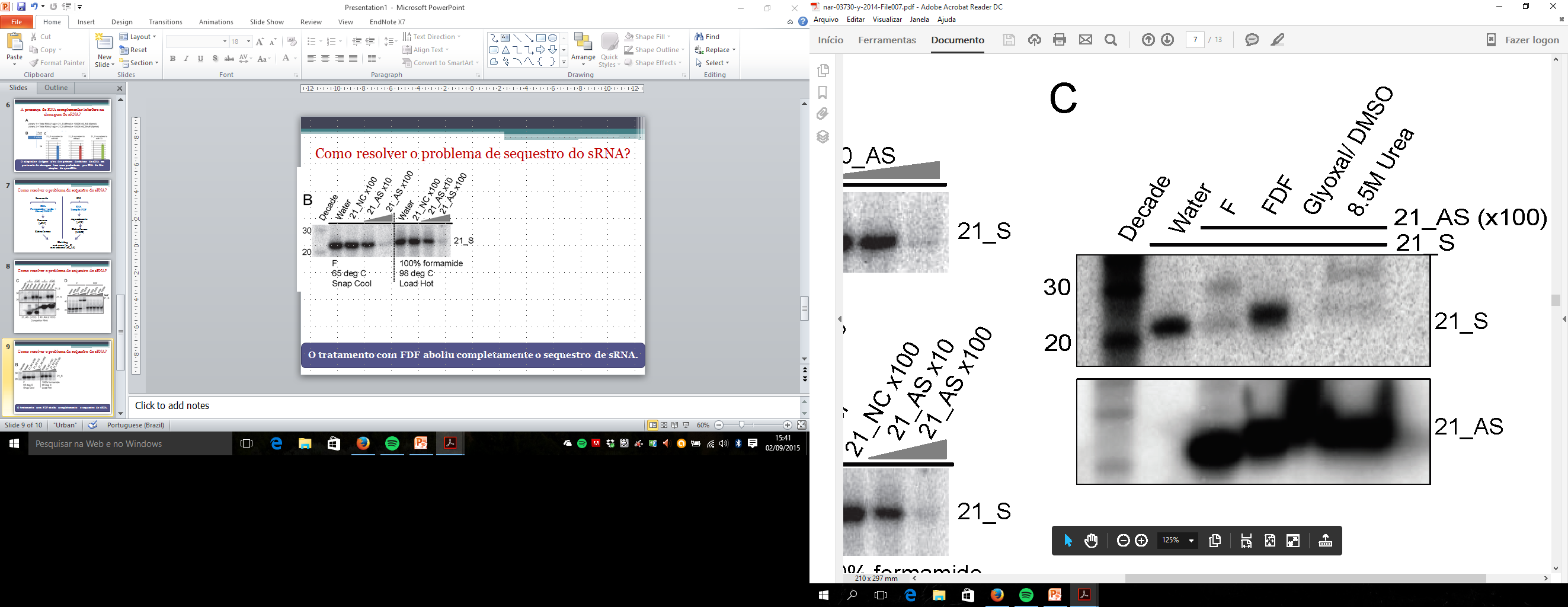 O tratamento com FDF aboliu completamente o sequestro de sRNA.
Como resolver o problema de sequestro do sRNA?
Dois fatores reforçam o uso de FDF:
Impede o sequestro de sRNAs por seu complemento;

O sRNA apenas é exposto ao formaldeído durante o tratamento antes de electroforese.
Sequestro de sRNA representa um problema em amostras biológicas?
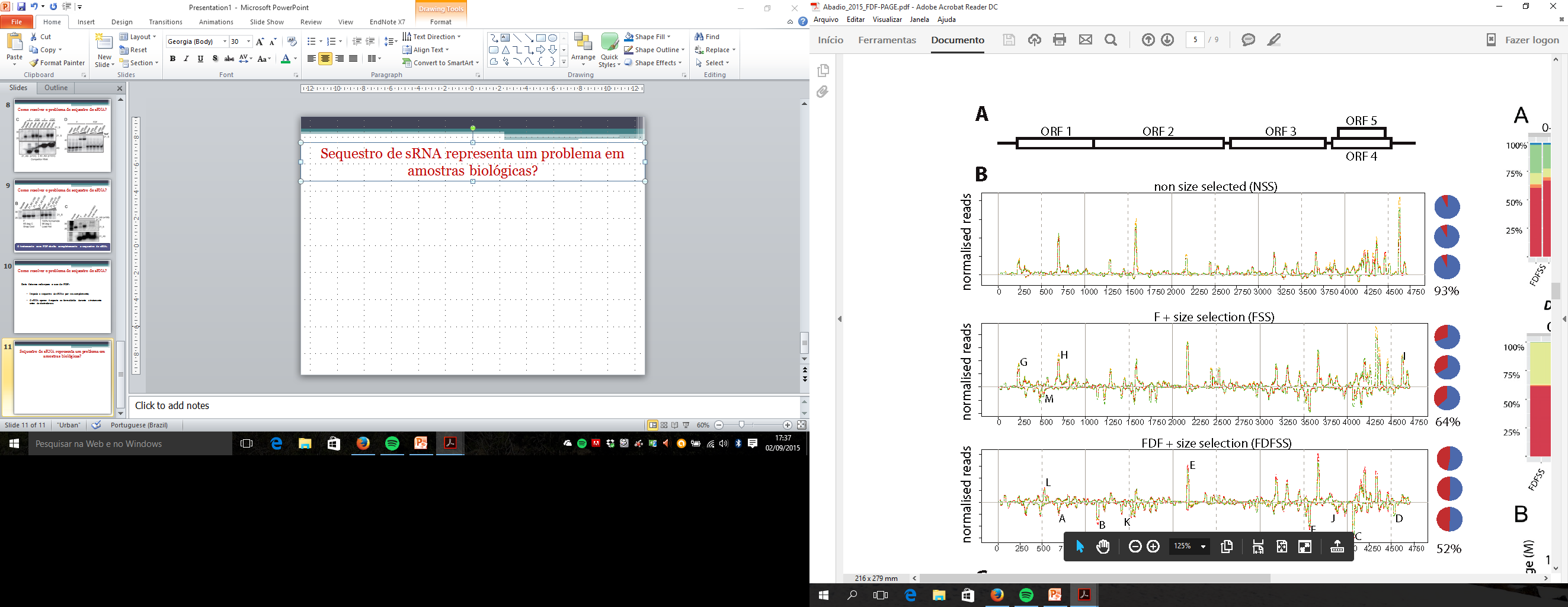 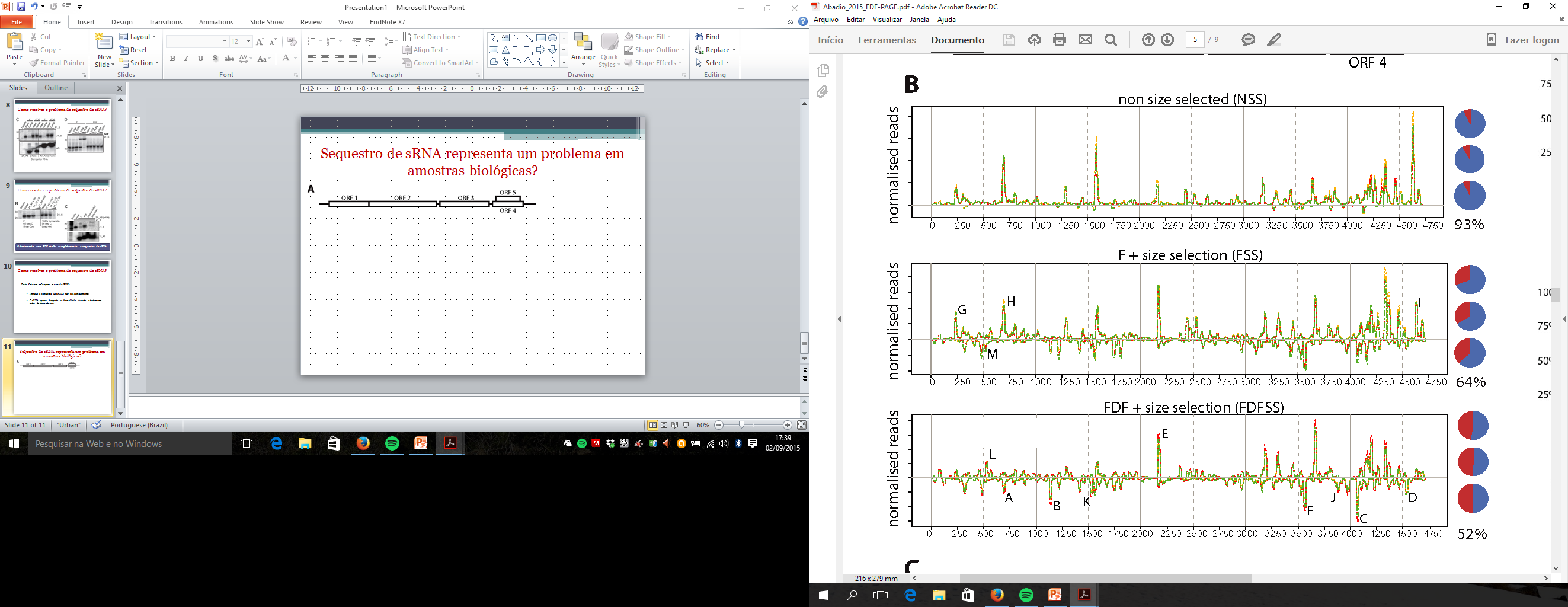 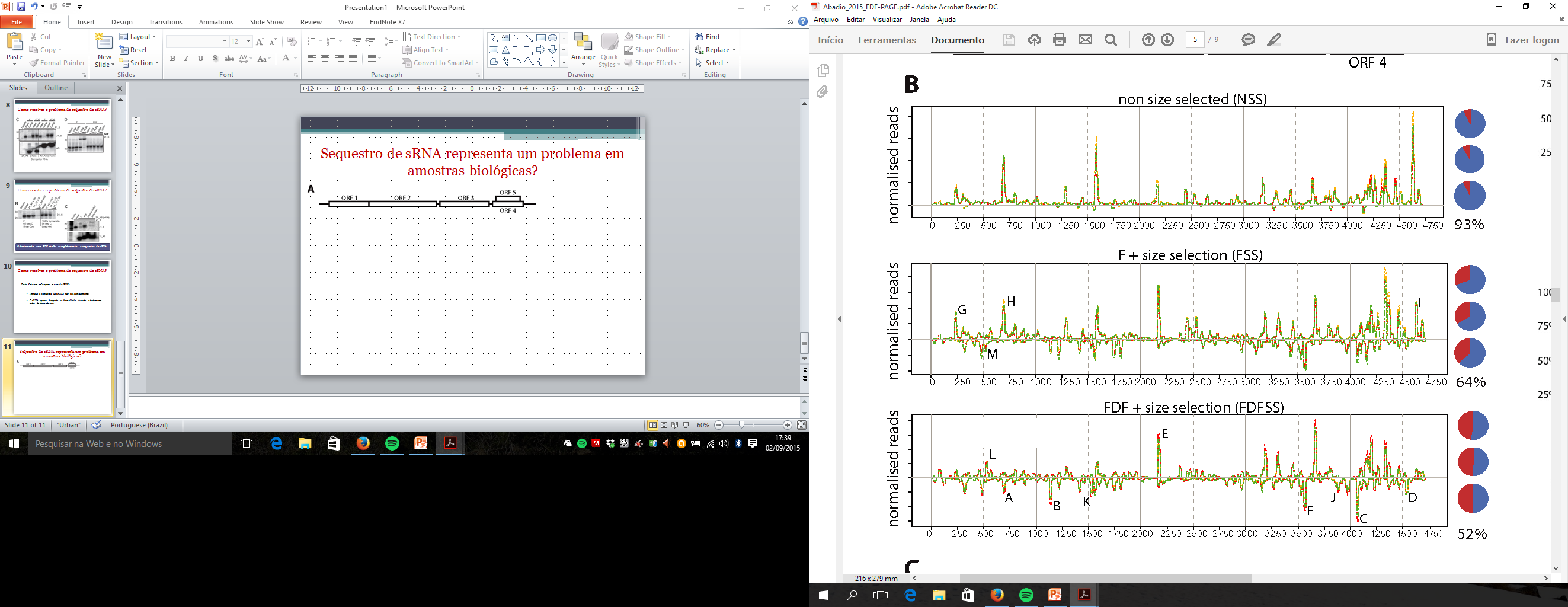 Sequestro de sRNA representa um problema em amostras biológicas?
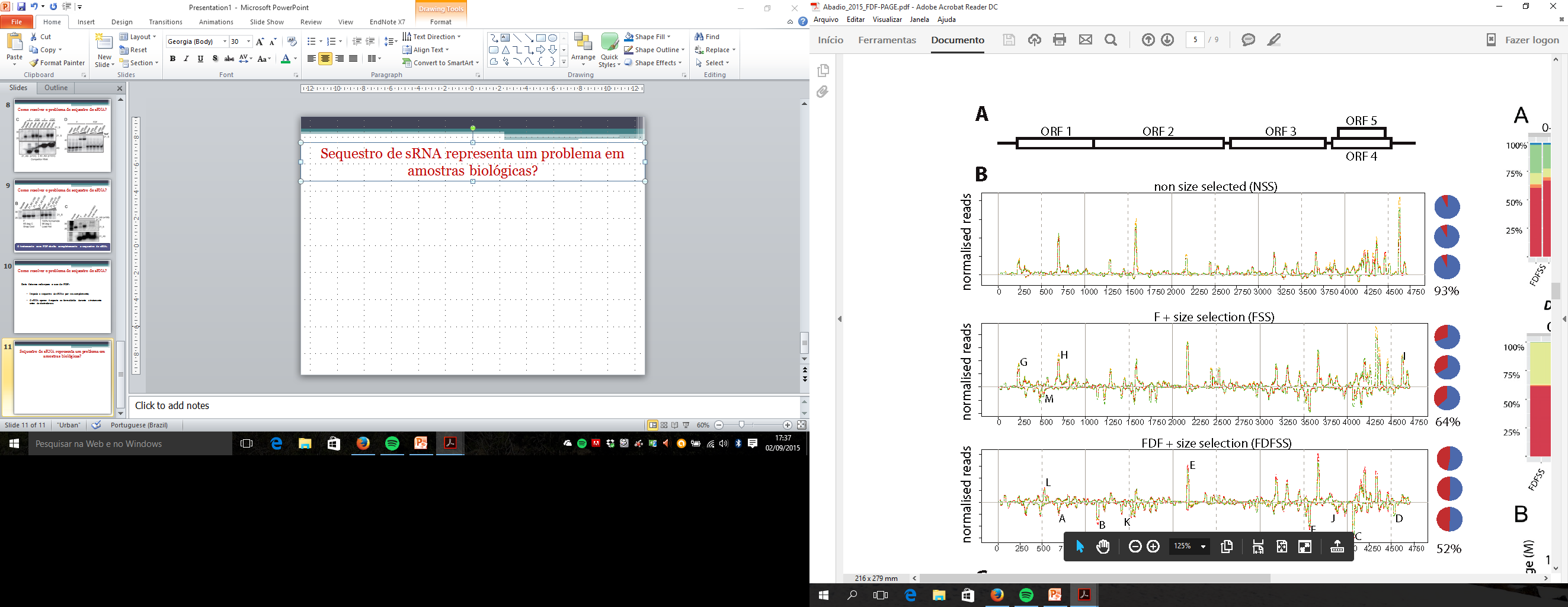 Sequestro de sRNA representa um problema em amostras biológicas?
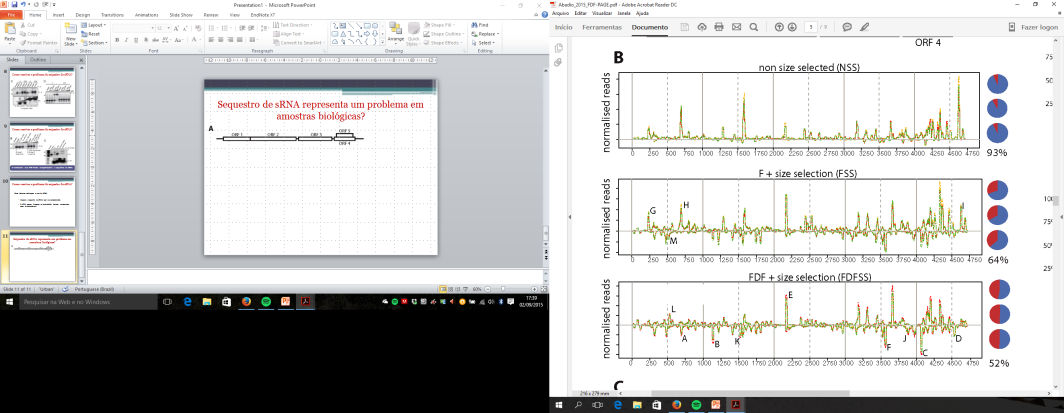 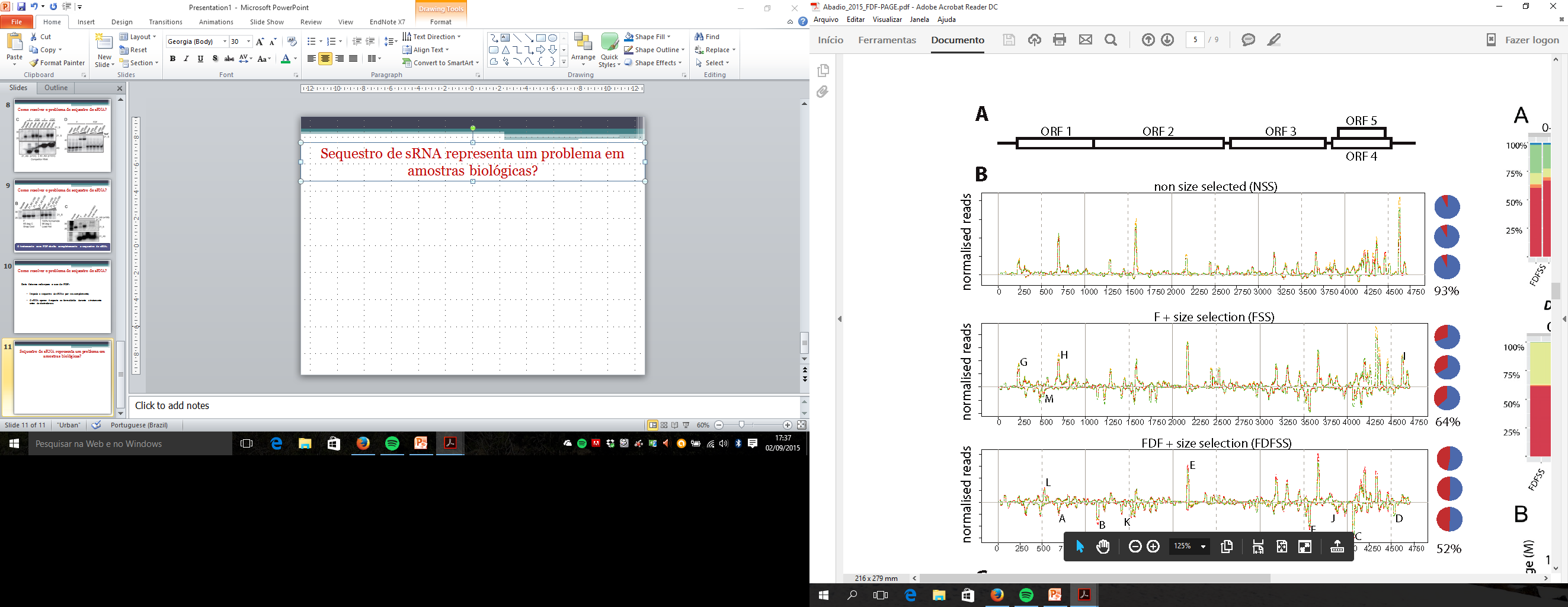 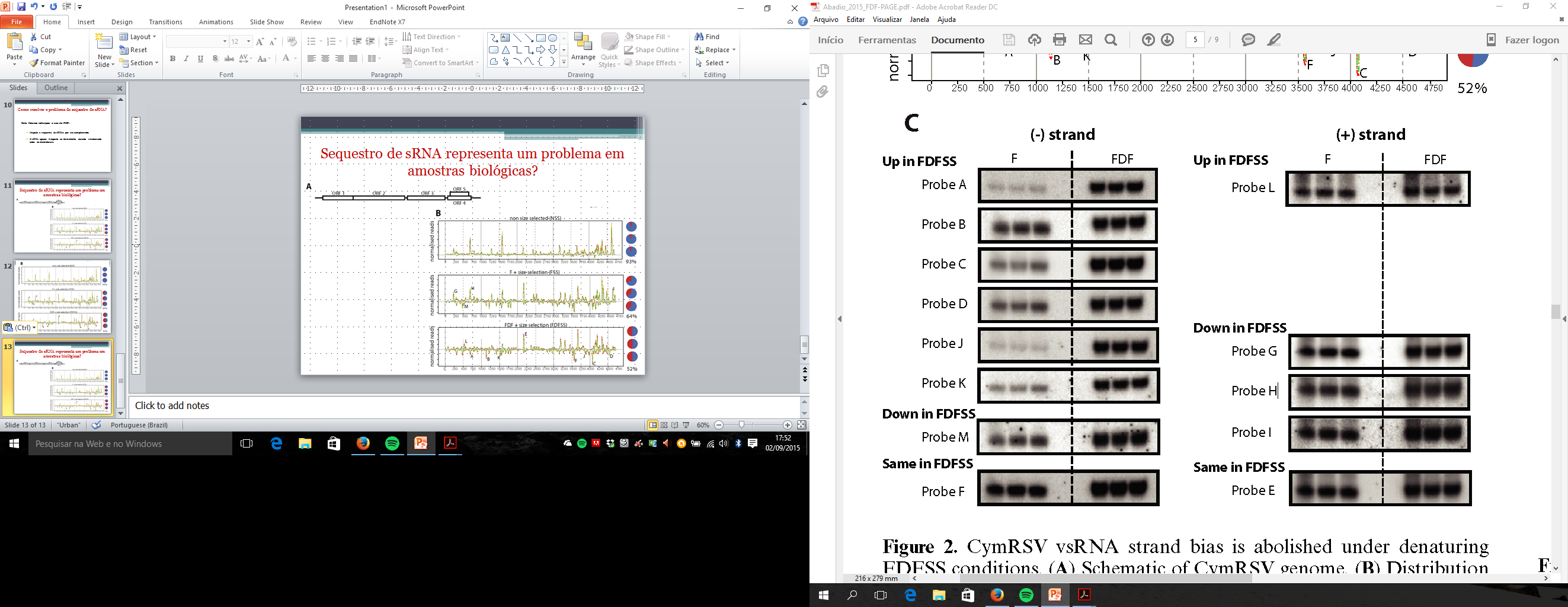 Sequestro de sRNA representa um problema em amostras biológicas?
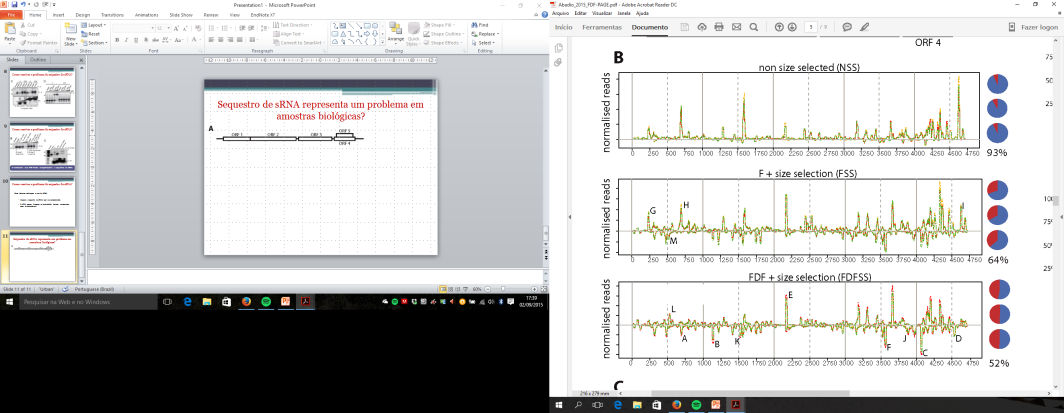 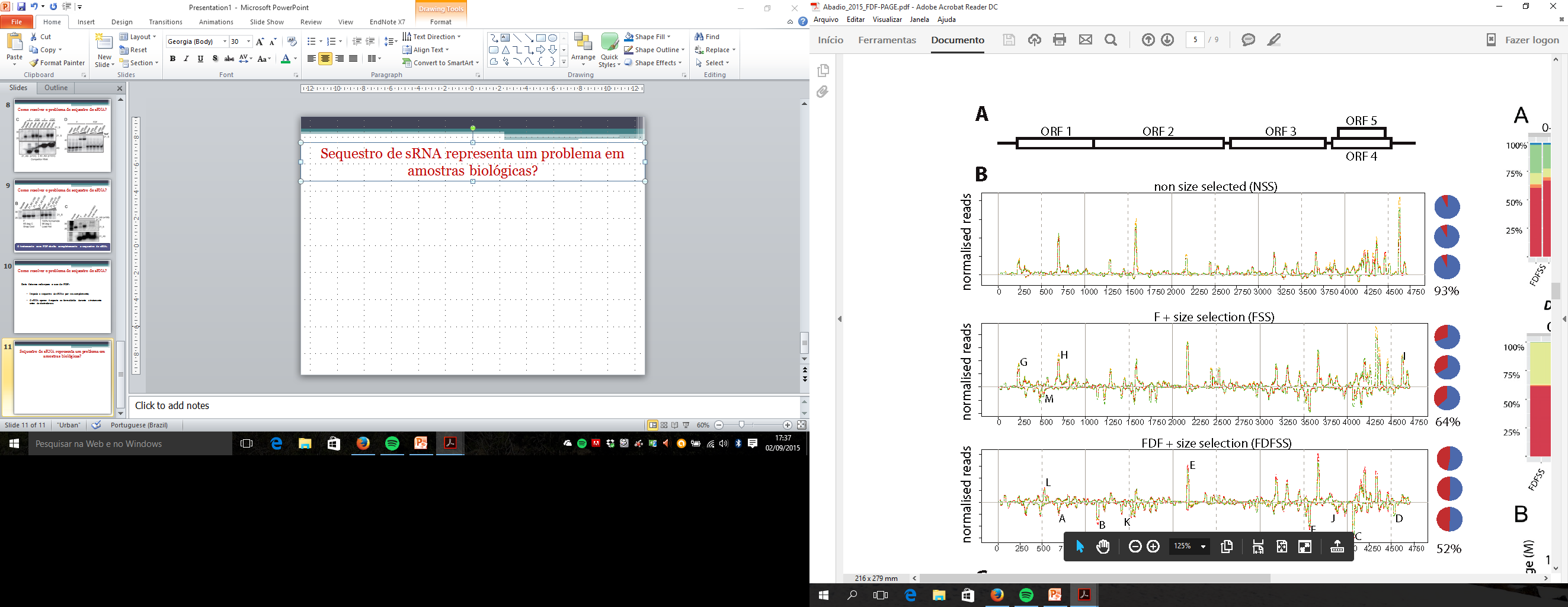 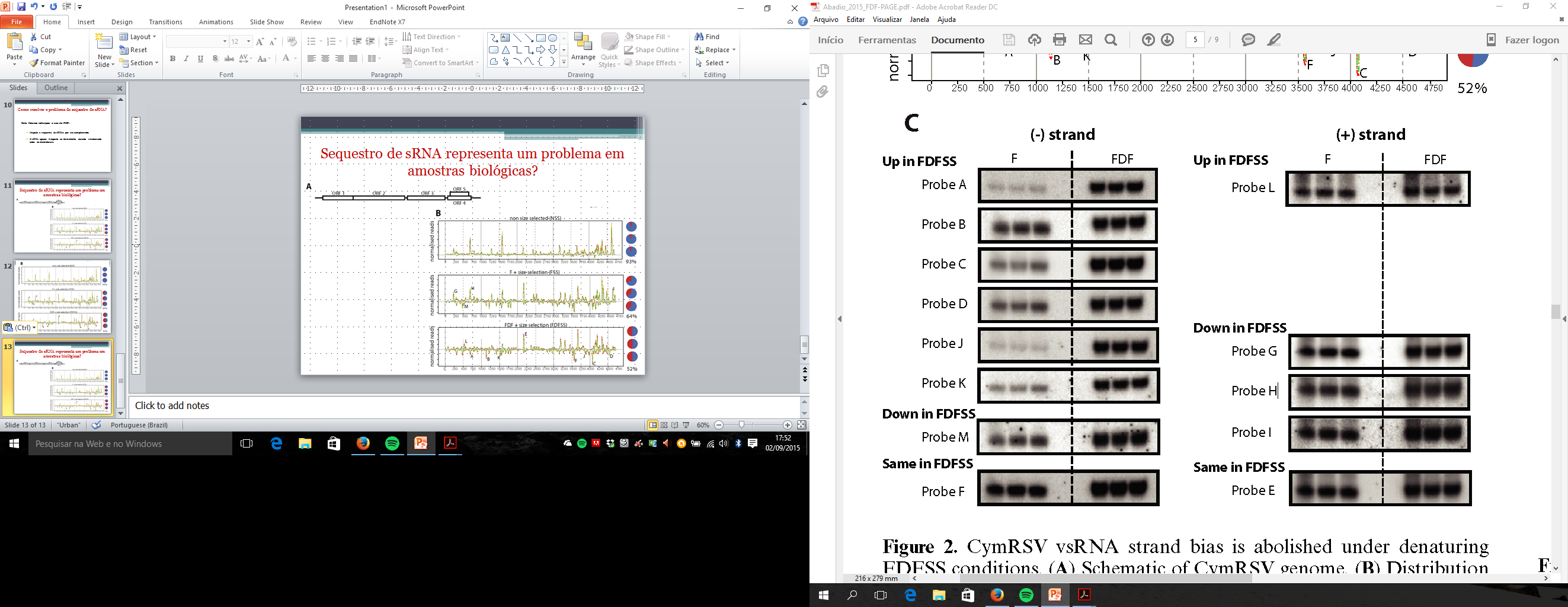 Os pontos quentes observados sob FDFSS provavelmente se assemelham ao estado in vivo.
Sequestro de sRNA representa um problema em amostras biológicas?
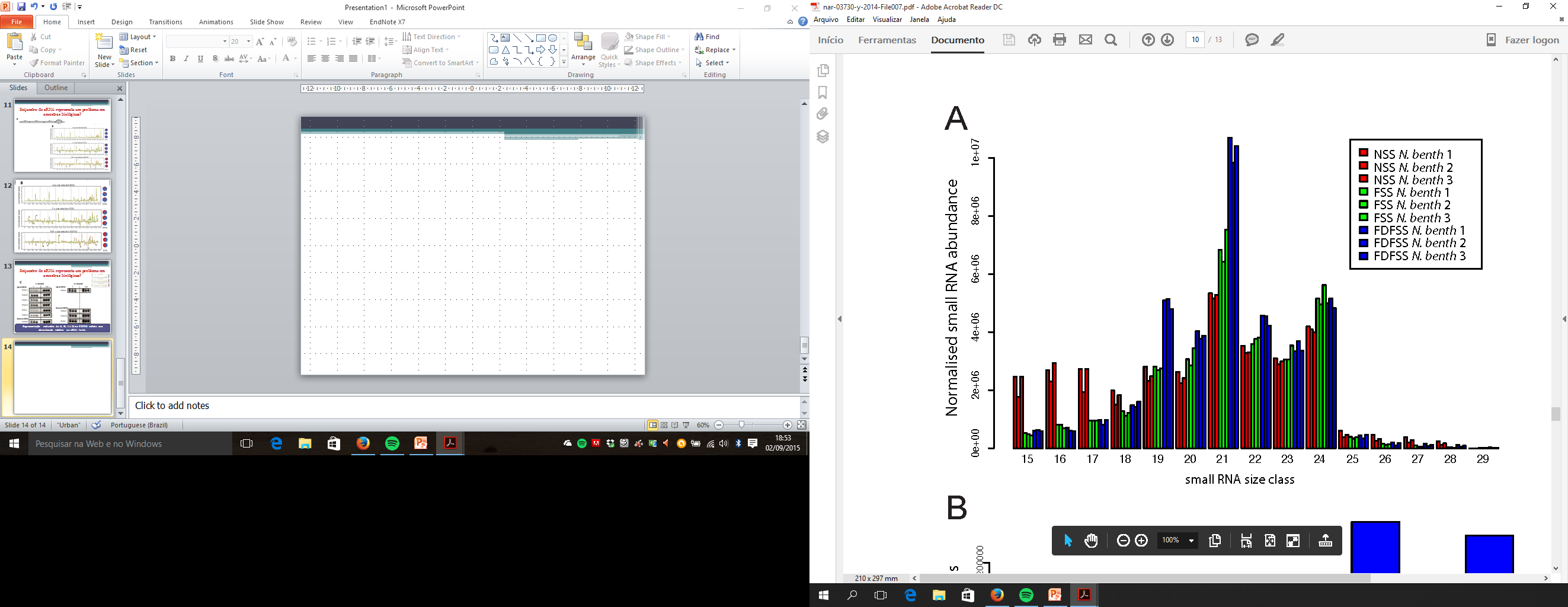 Sequestro de sRNA representa um problema em amostras biológicas?
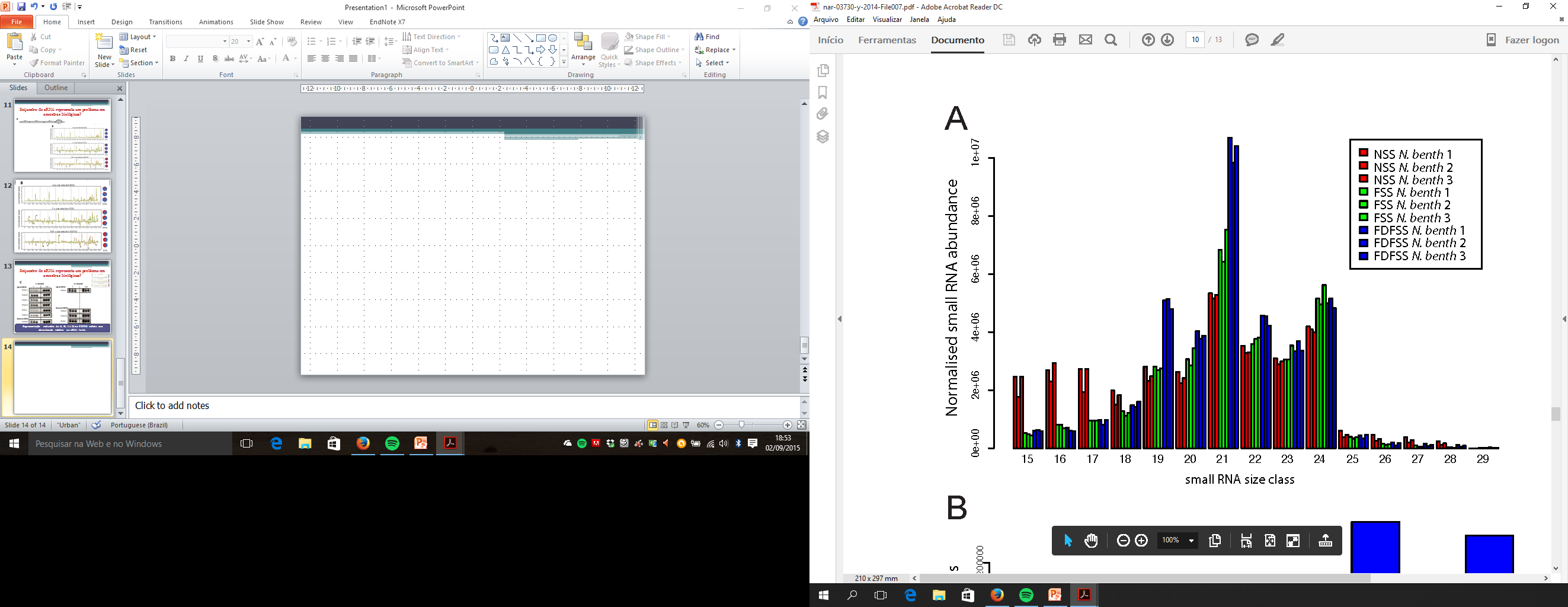 miRNAs podem ser sequestrados por RNAs endógenos complementares nas amostras NSS.
O tratamento com FDFSS afeta sRNA endógenos?
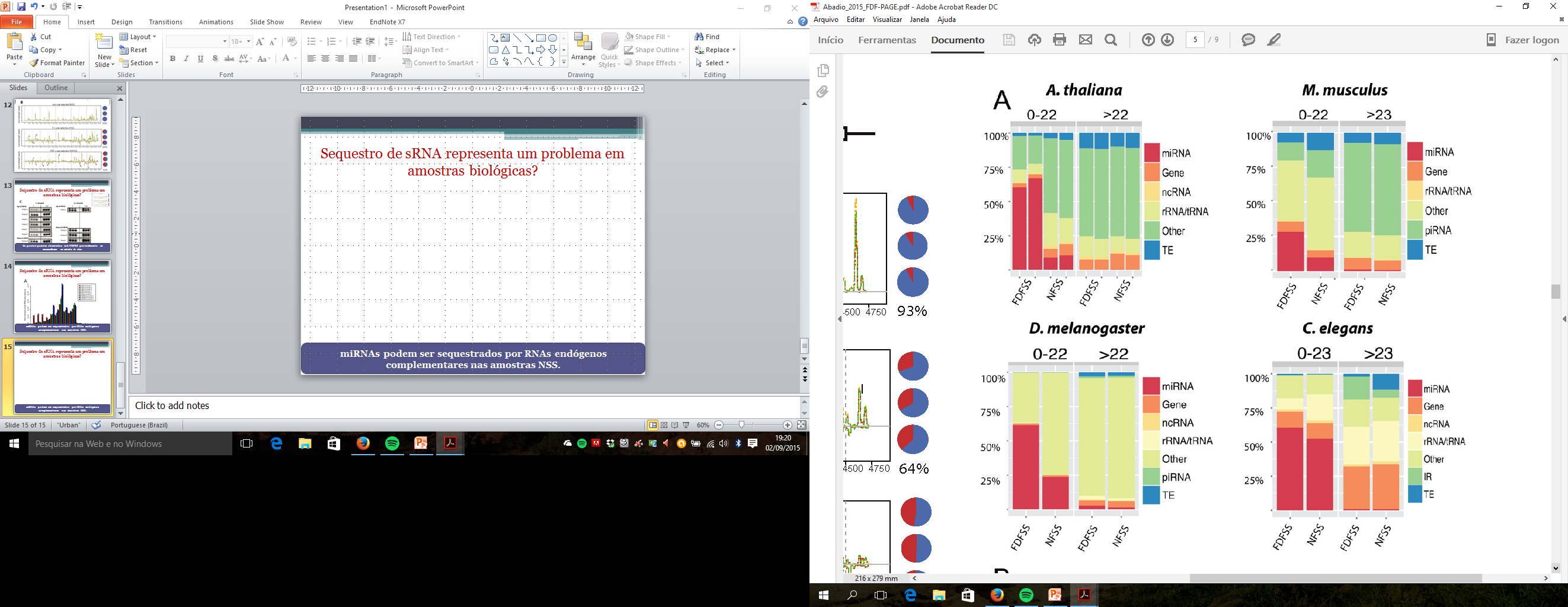 O tratamento com FDFSS afeta sRNA endógenos?
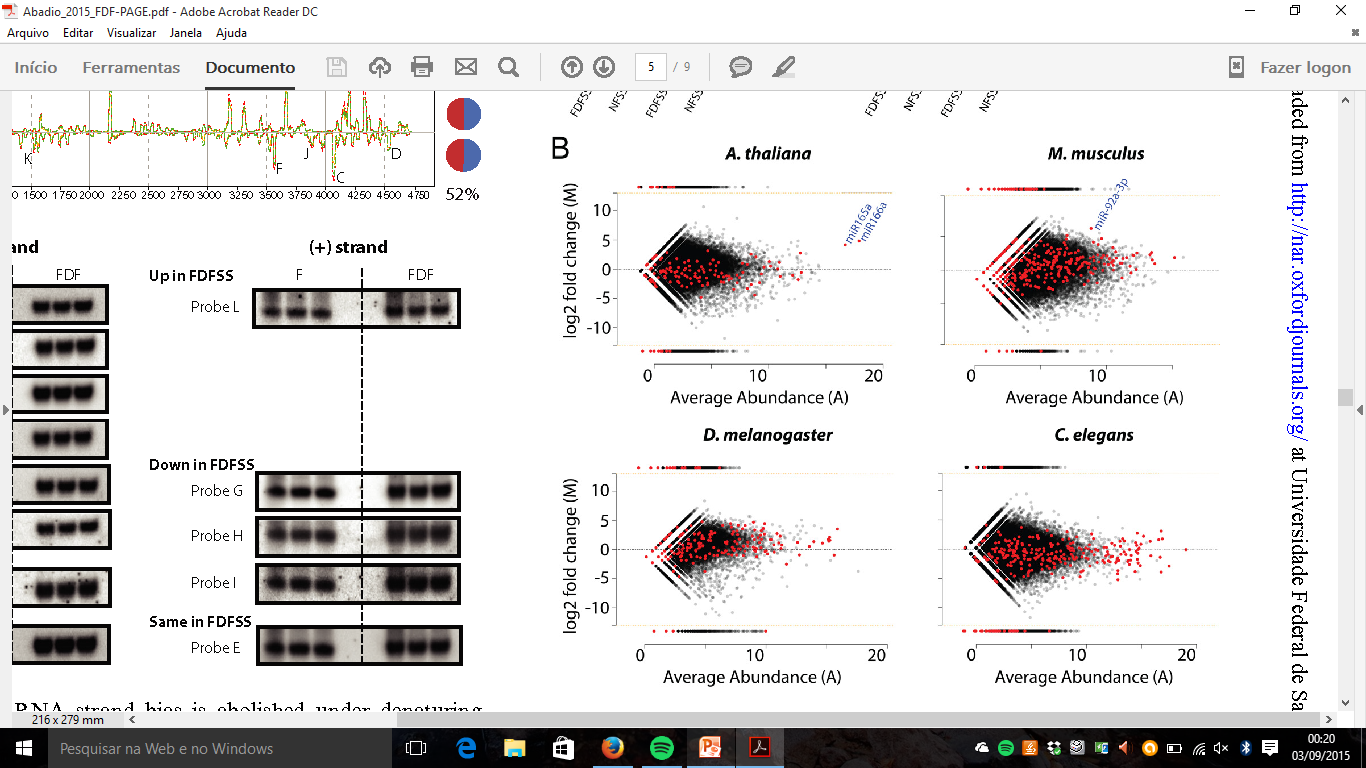 O tratamento com FDFSS afeta sRNA endógenos?
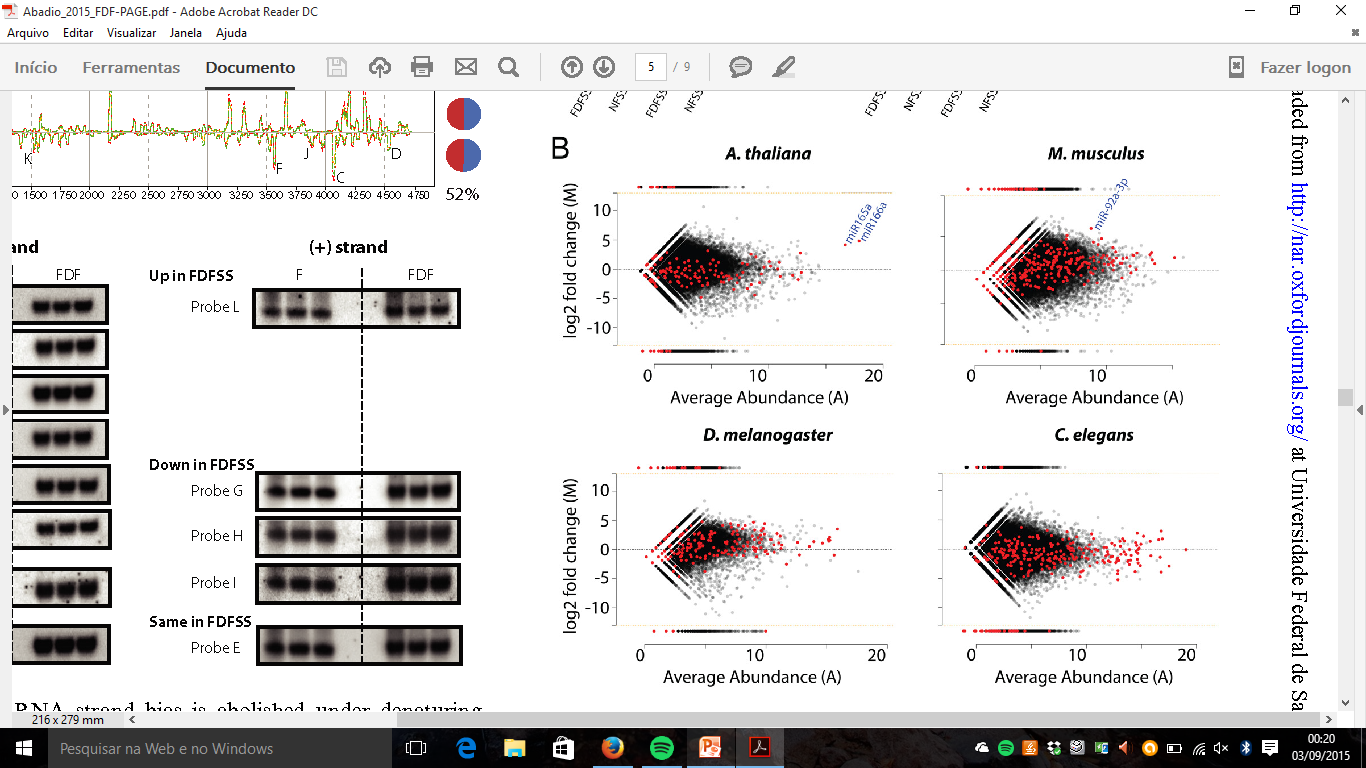 Estes achados validam a comparação de FDFSS x NSS para identificar a relevância biológica de sRNA sequestados.
O tratamento com FDFSS altera a composição da sequência de sRNA?
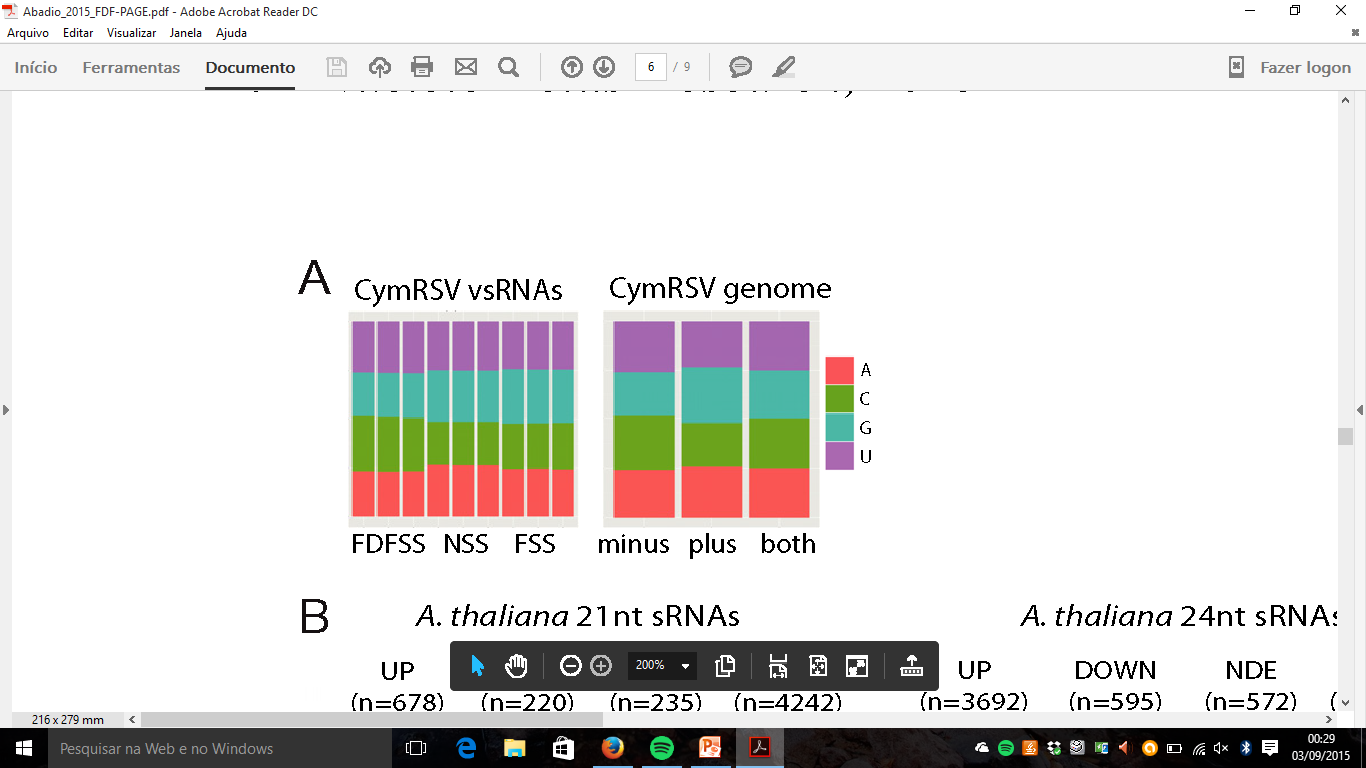 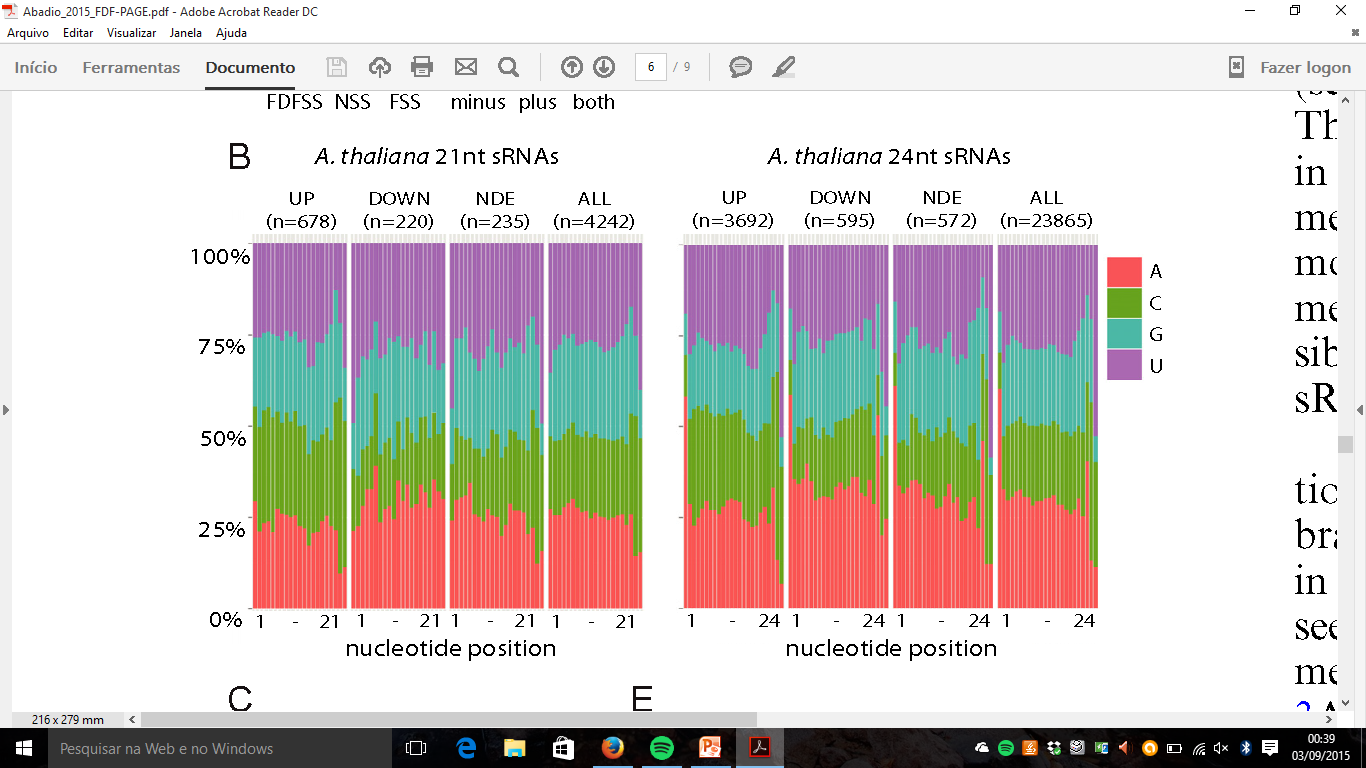 O tratamento com FDFSS altera a composição da sequência de sRNA?
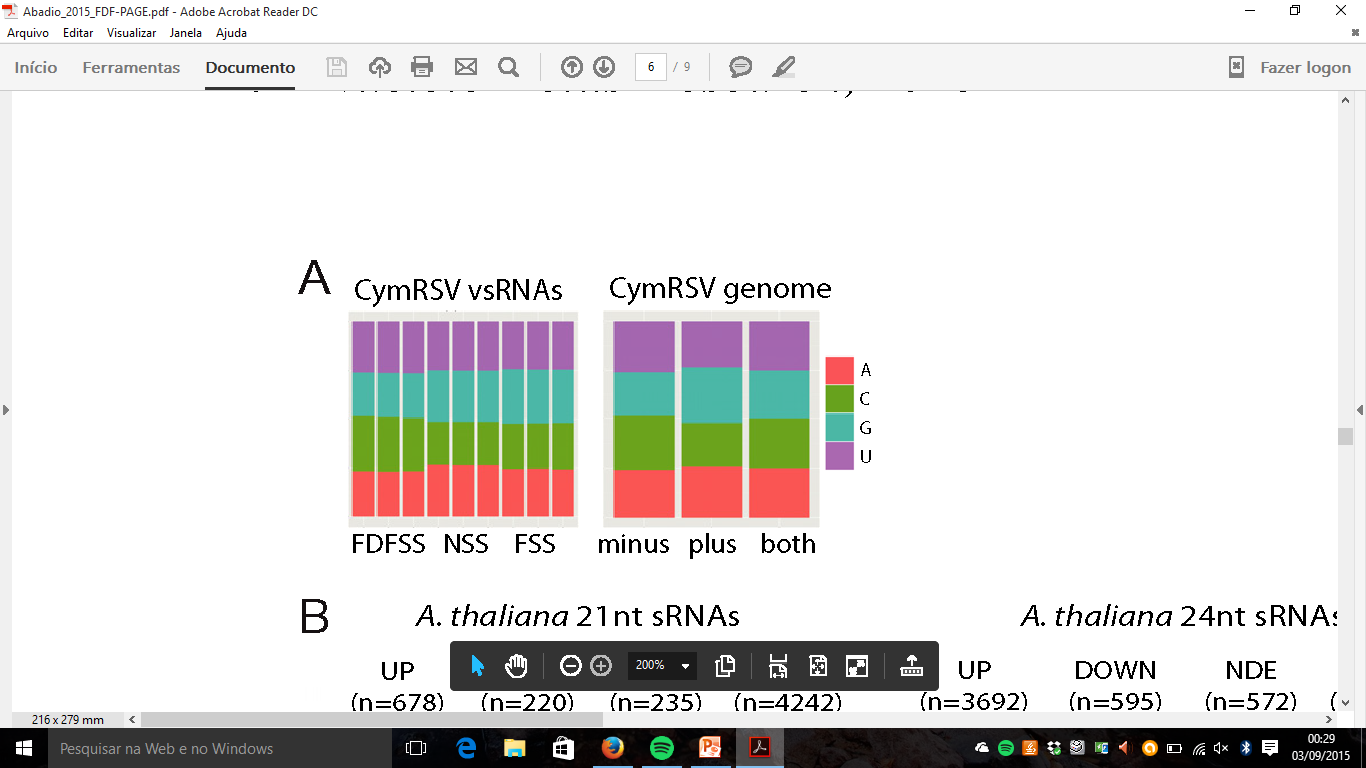 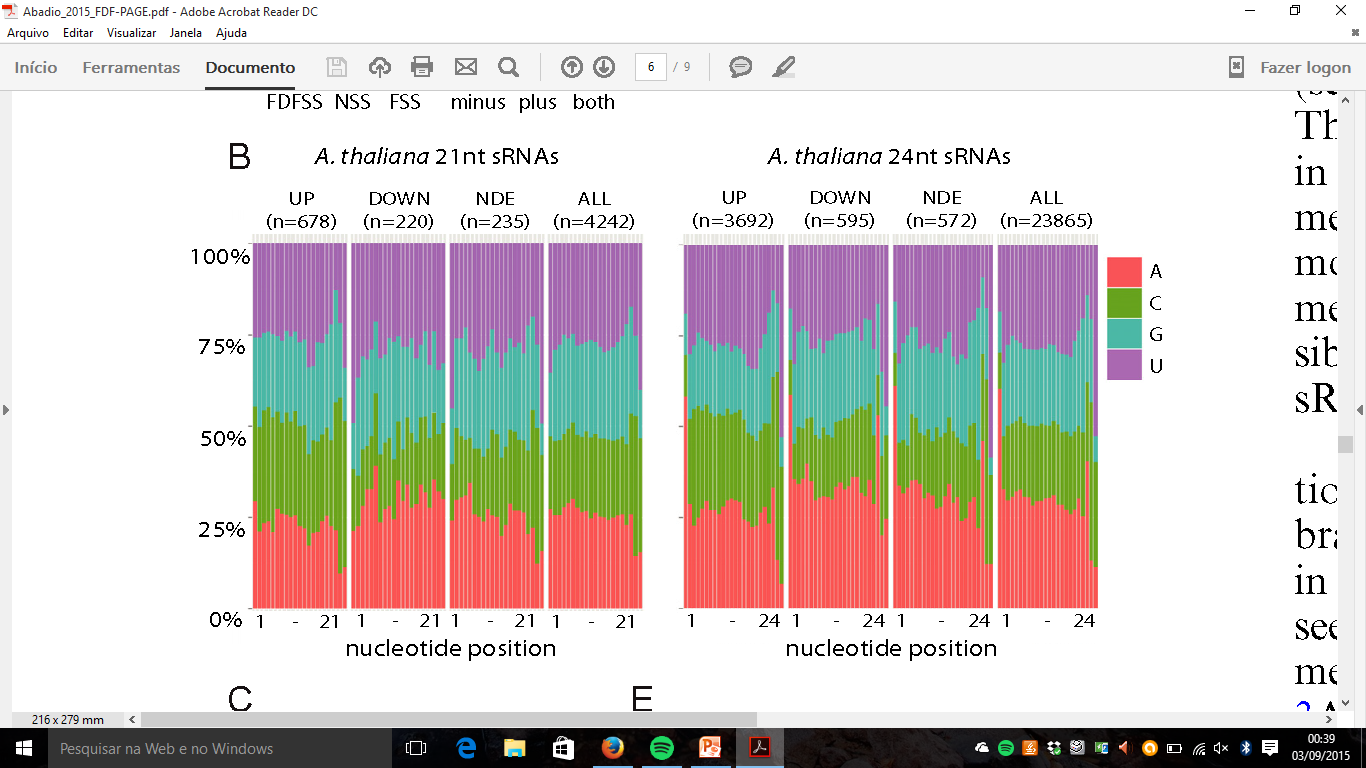 Nenhuma diferença significativa na composição de bases foi observada.
Conclusões
o excesso de RNAs complementares presentes (durante a infecção viral ou quando miARNs são submetidos a controle por ceRNAs) a detecção de pequenos RNAs cognatos pode ficar distorcido;

Desenvolvido novo método (FDF-PAGE) de desnaturação à base de formaldeído para contornar o potencial de sequestro de sRNA por RNA complementar

Comparação de FDF-PAGE a métodos não desnaturante é um primeiro passo na identificação de sRNAs sob o controle de ceRNAS.